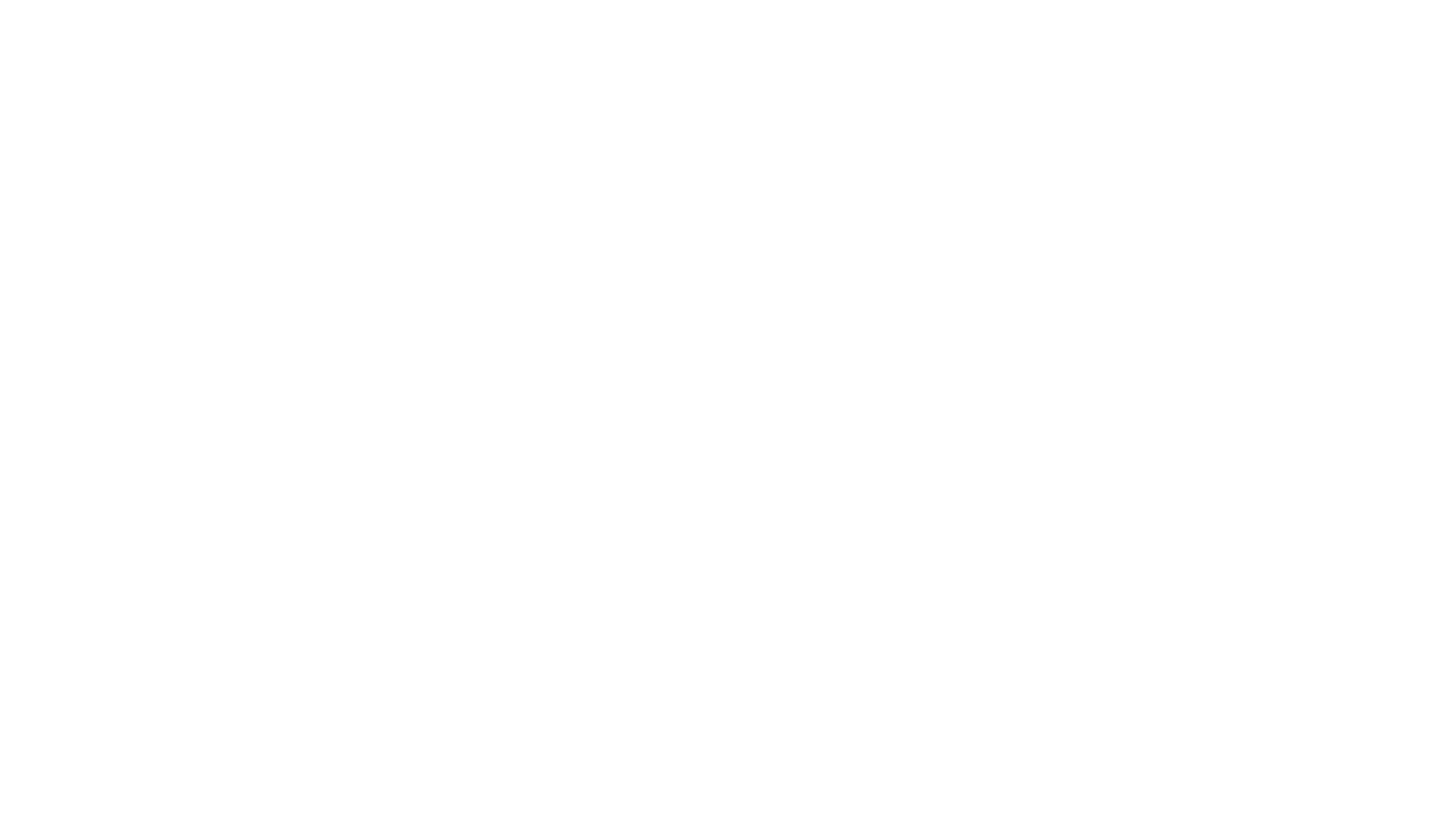 Narrative in Cyberspace
By Sergio Siria
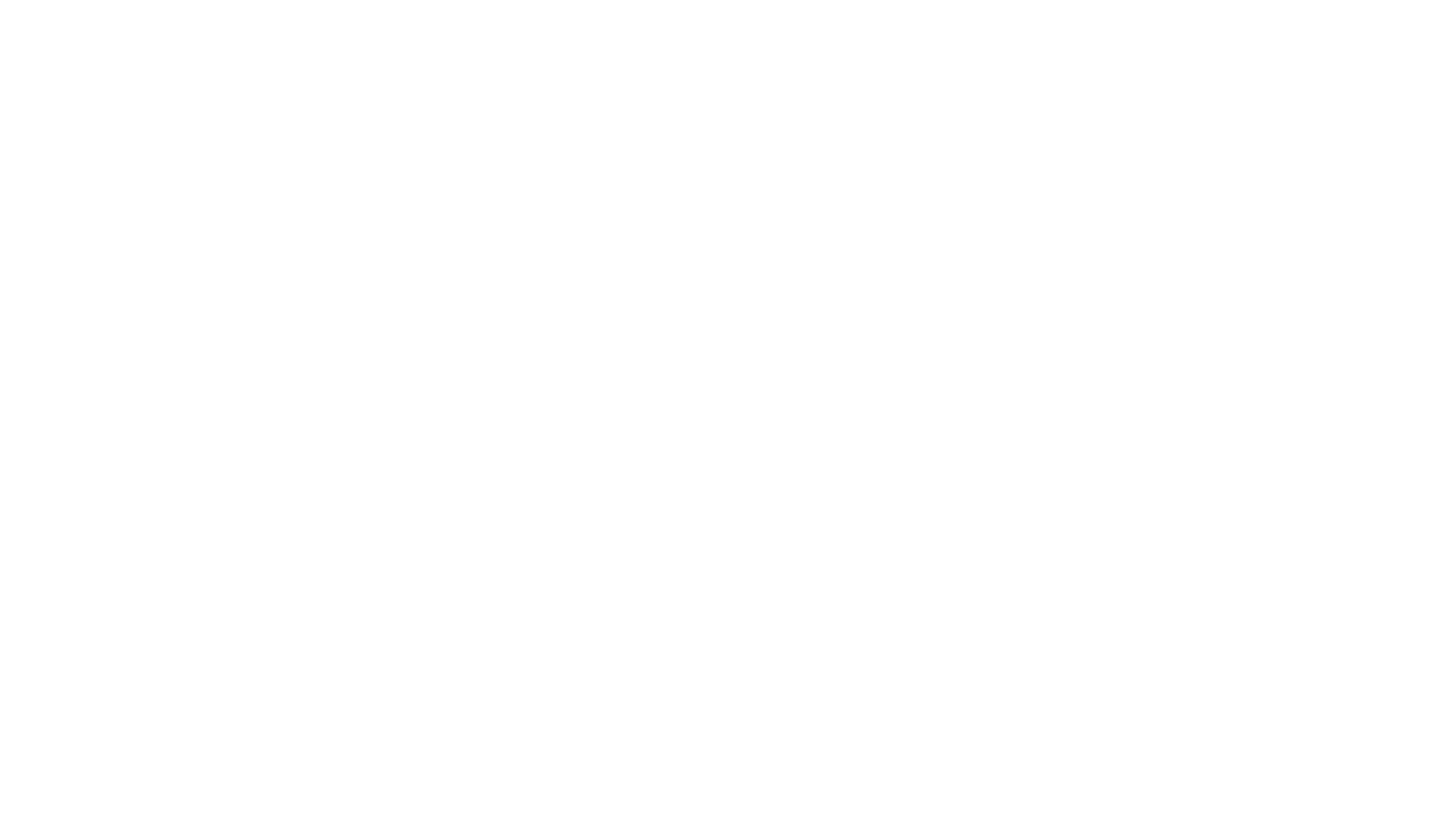 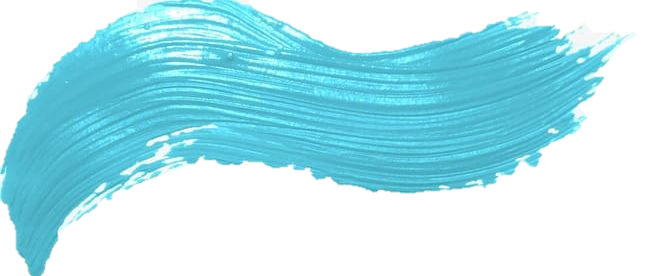 JANET MURRAY
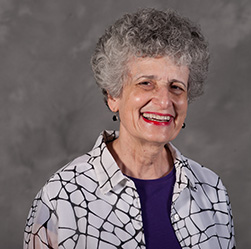 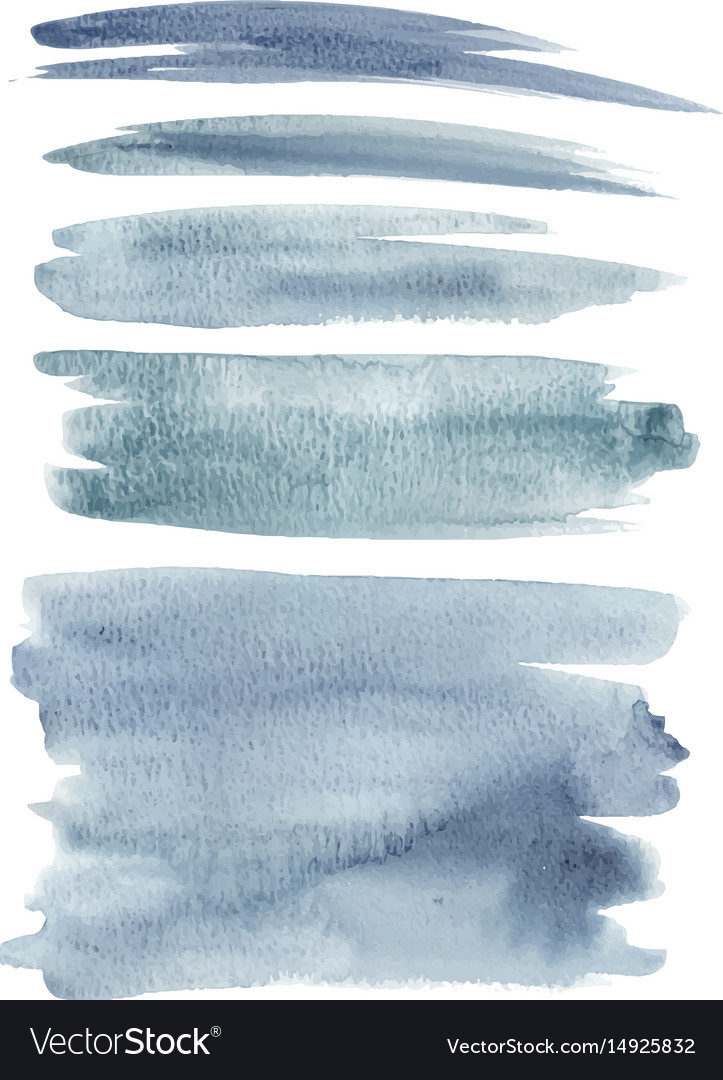 Professor at the Georgia Institute of Technology


Developer of humanities computing applications


Advocate for digital media
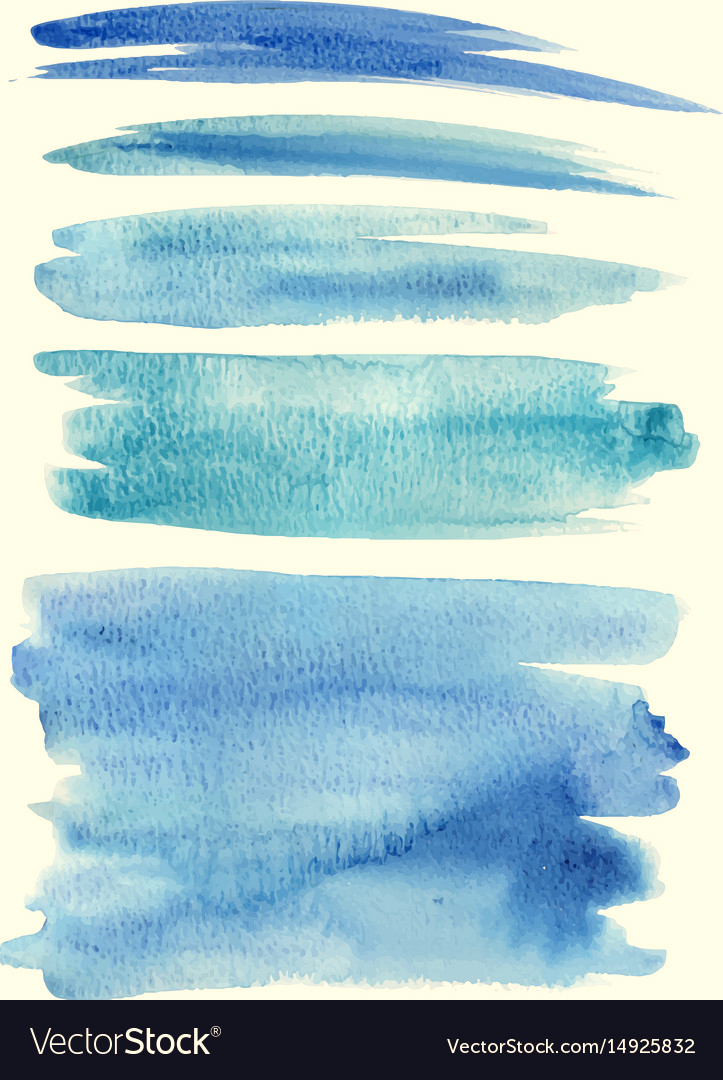 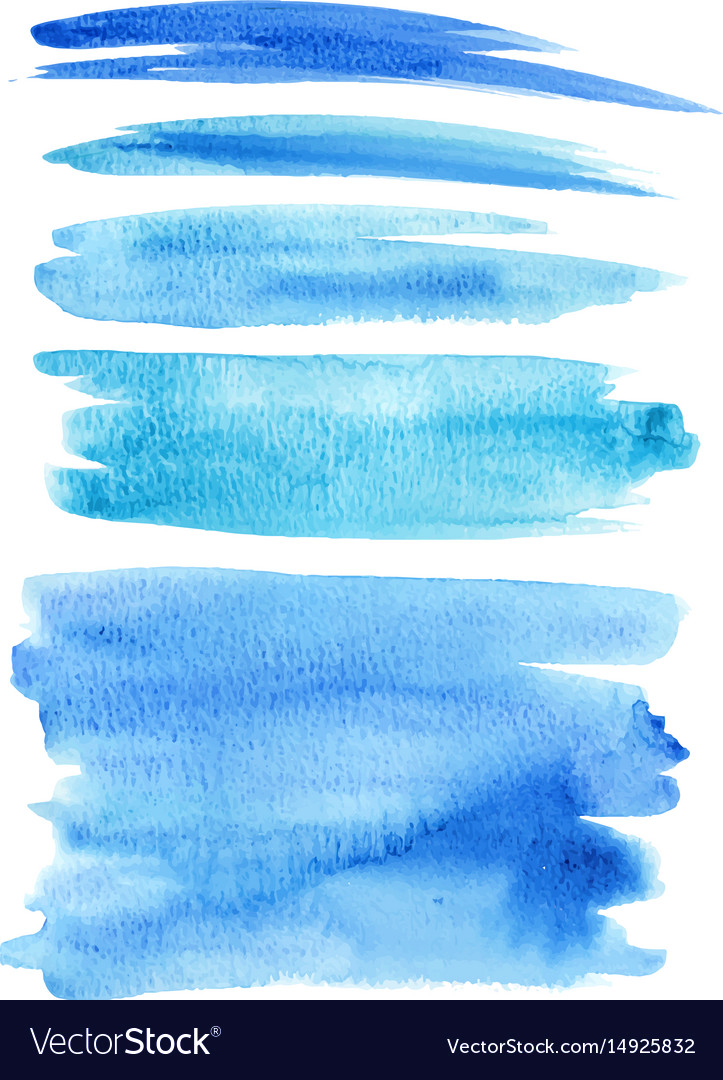 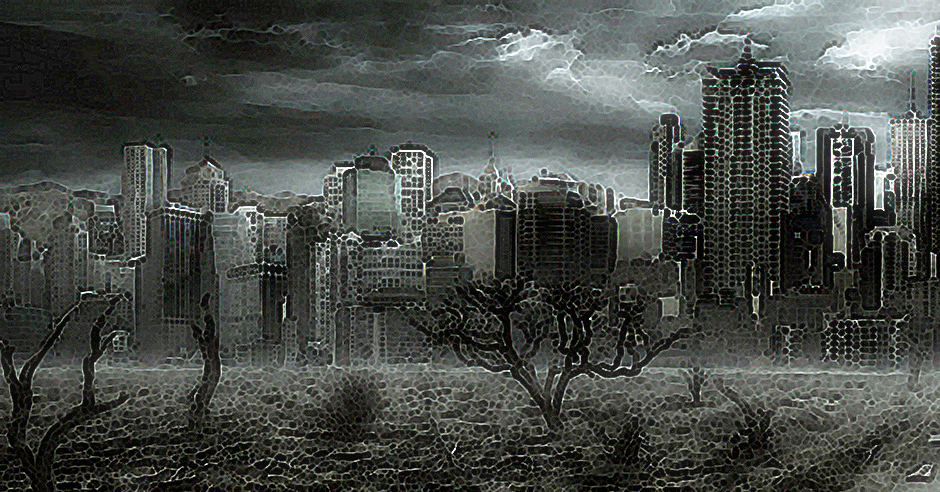 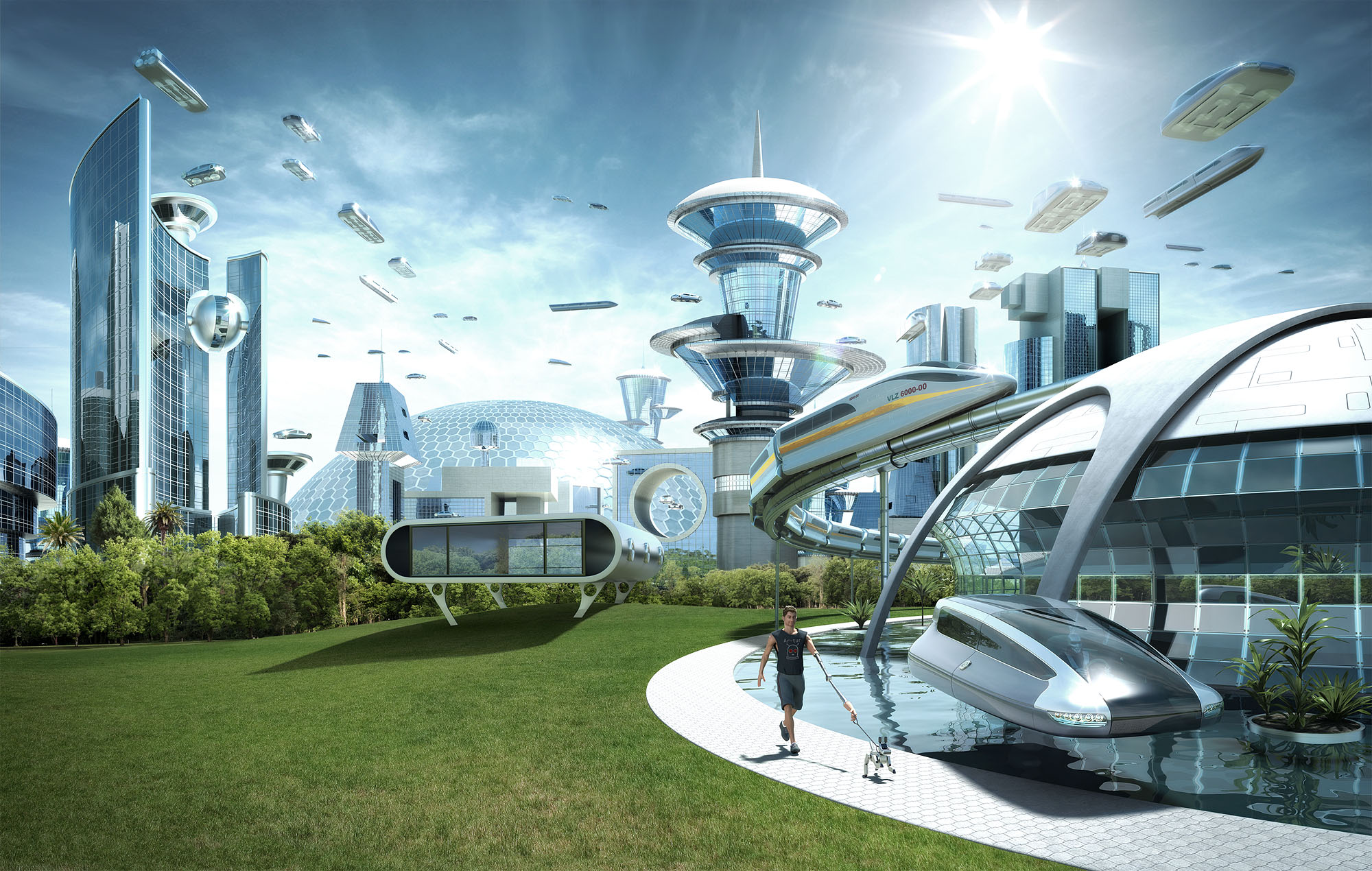 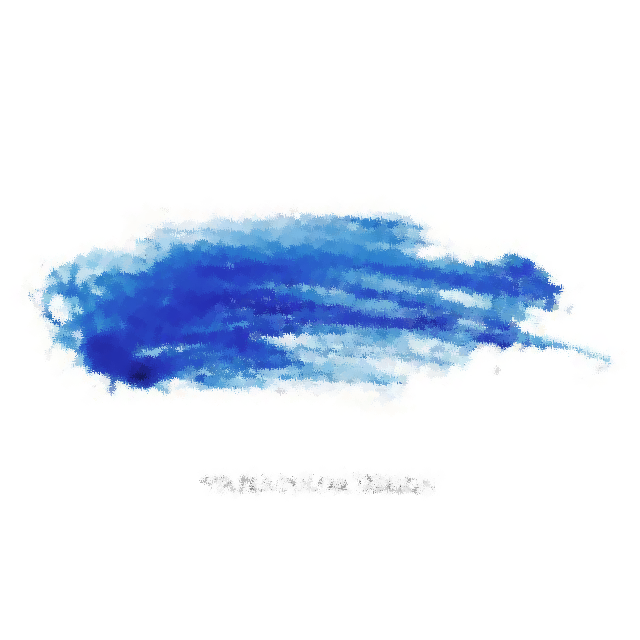 Dystopia and Utopia
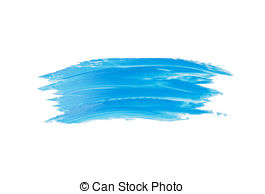 Murray’s books discuss an idea that the future is unknown and could lead to two very different endings
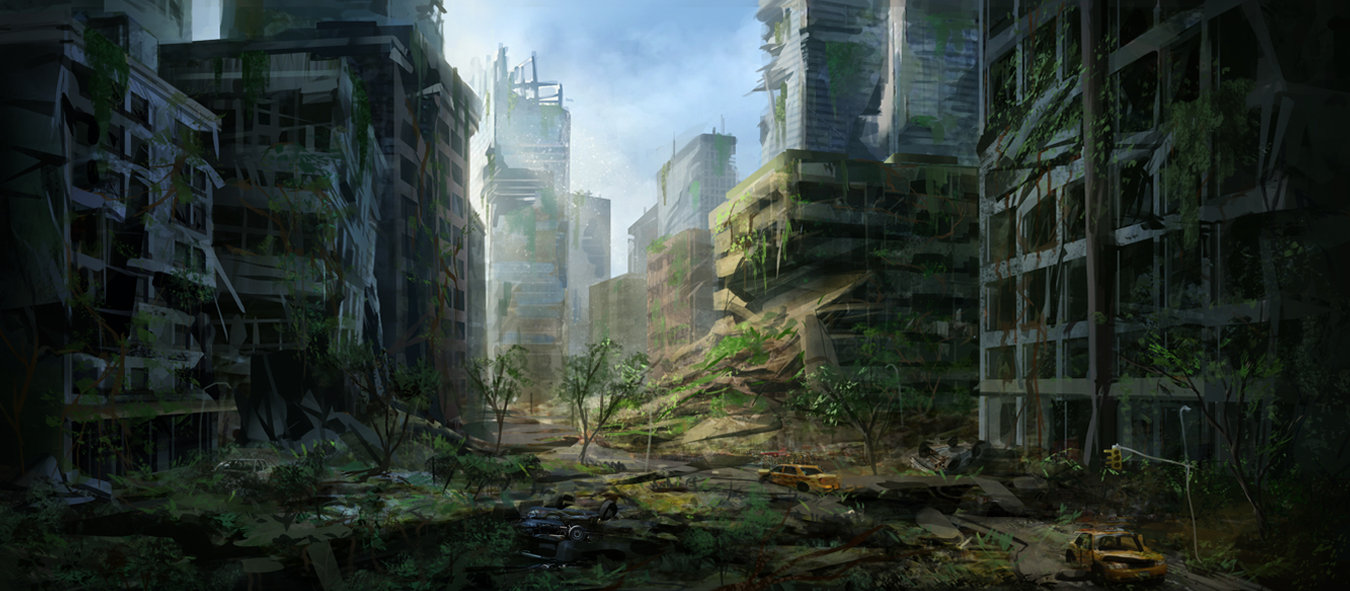 Dystopia
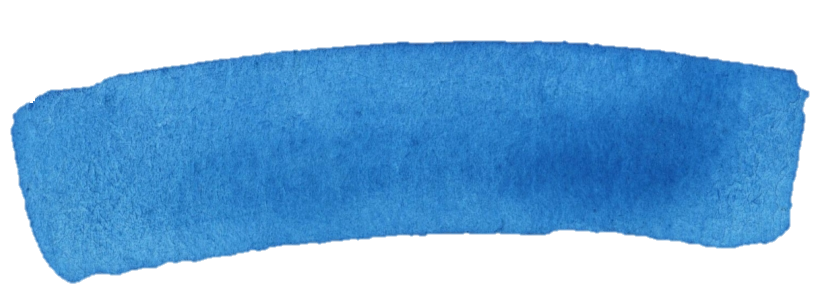 Society in the future is filled with misery
Alien invasions
Technology controls all or is used to control all
Destructions of planet and/or universe 
Life ends through wars and/or disease
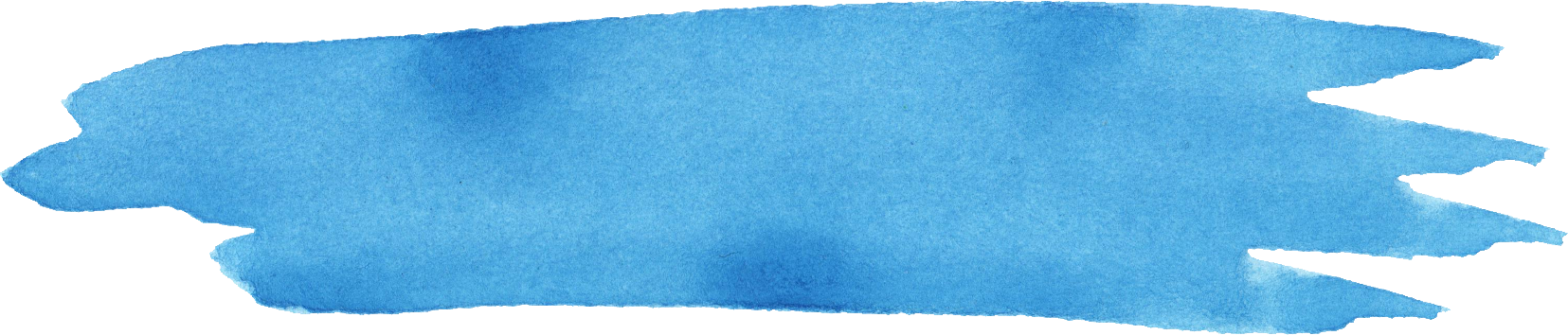 Books About Dystopia
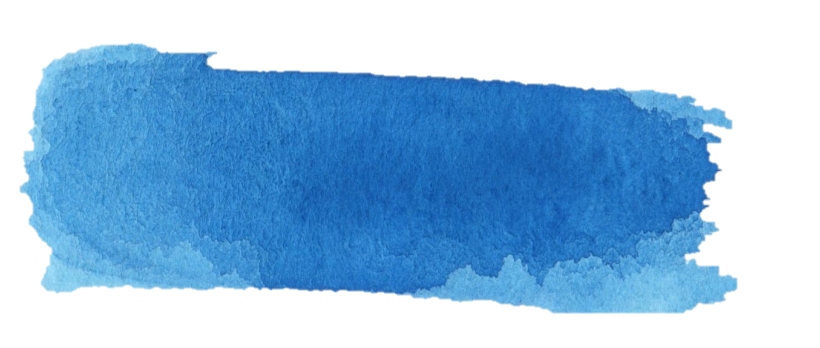 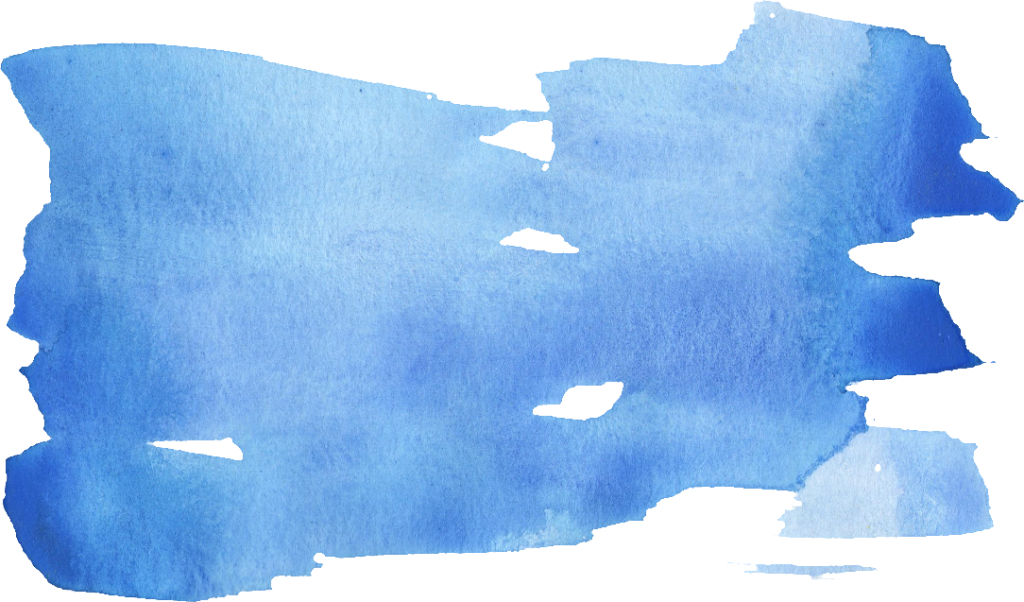 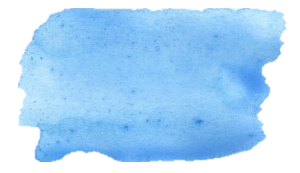 I Am Legend                The Handmaid’s Tale                Oryx and Crake
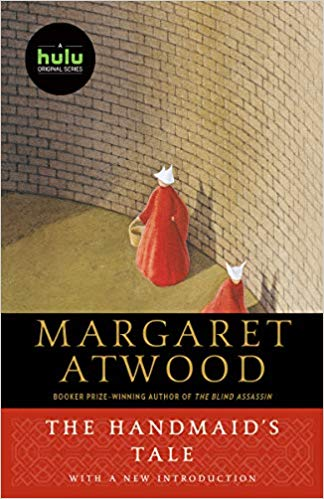 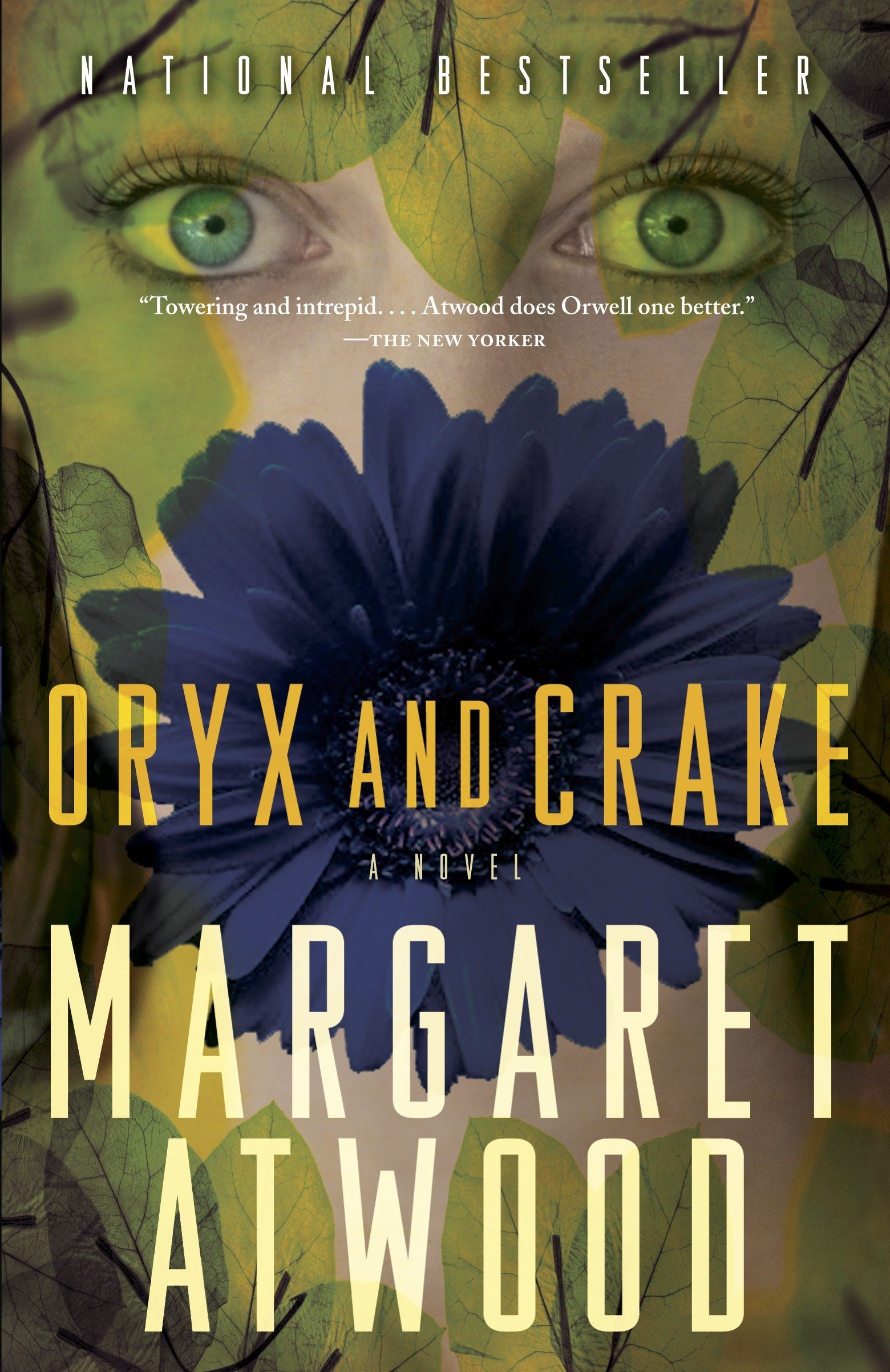 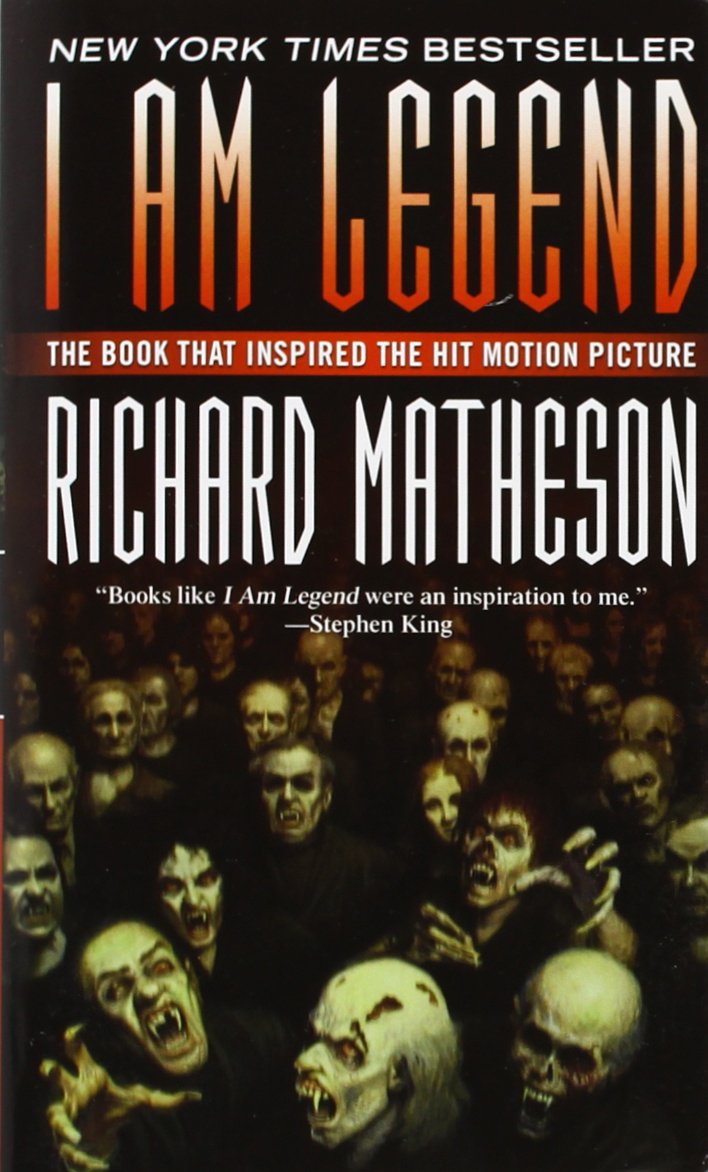 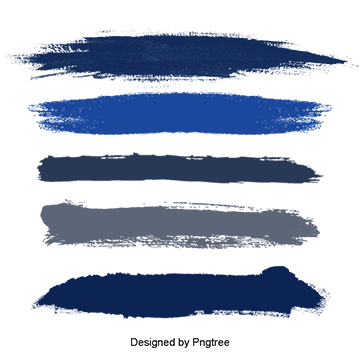 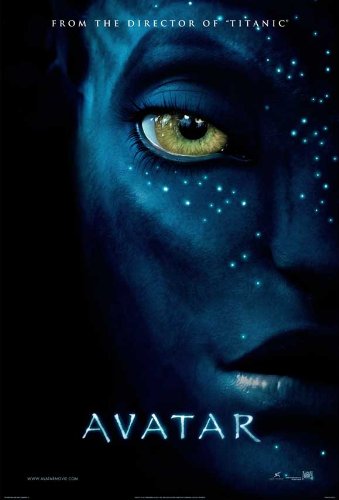 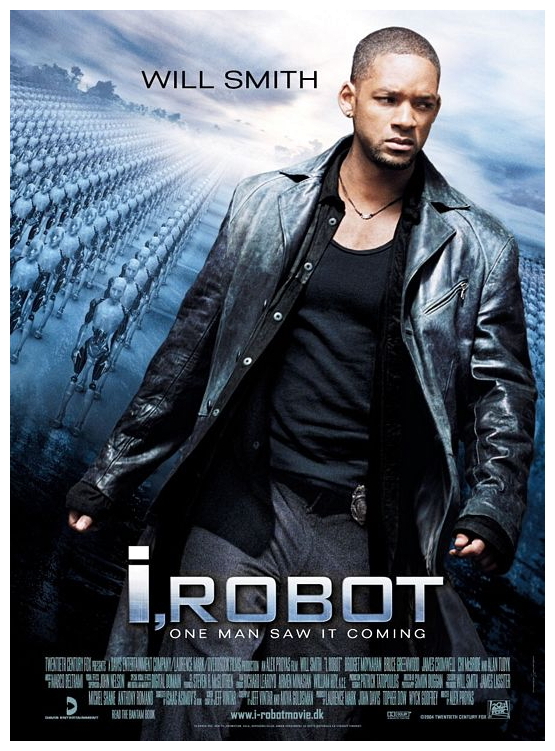 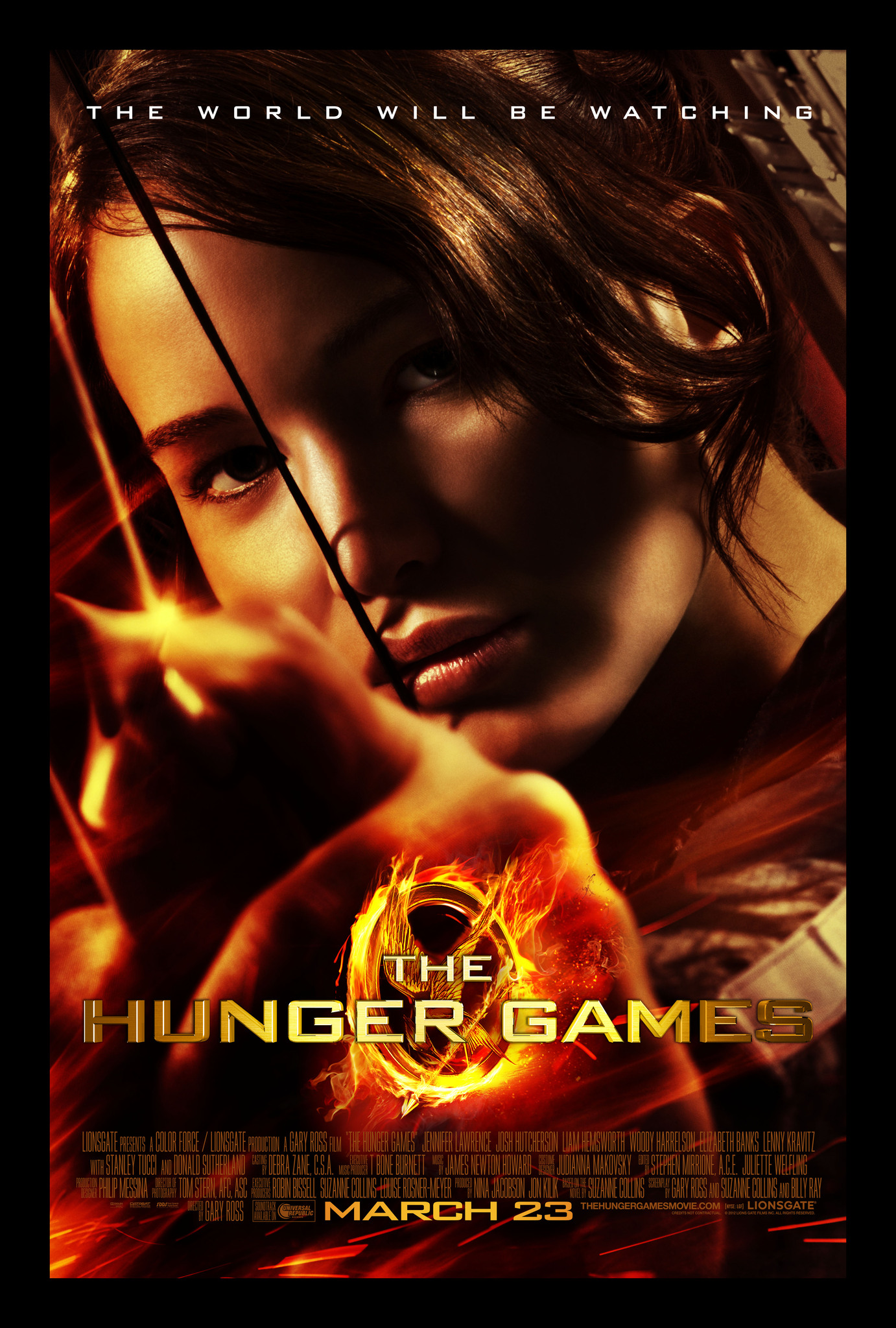 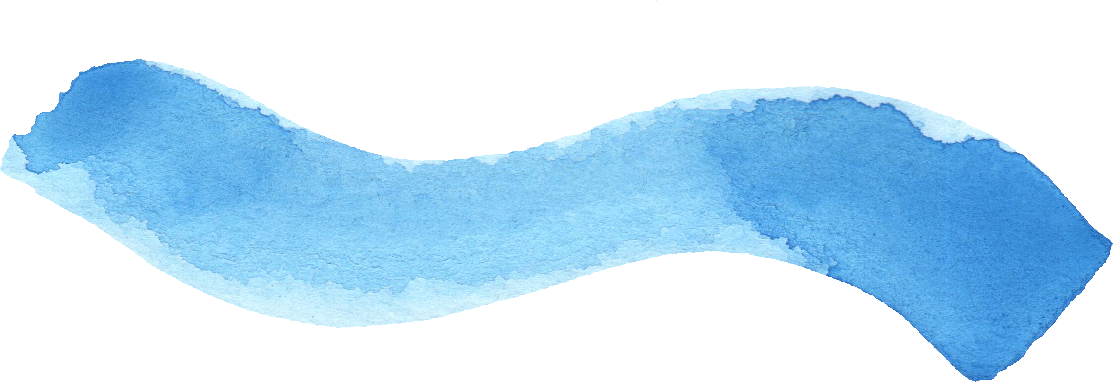 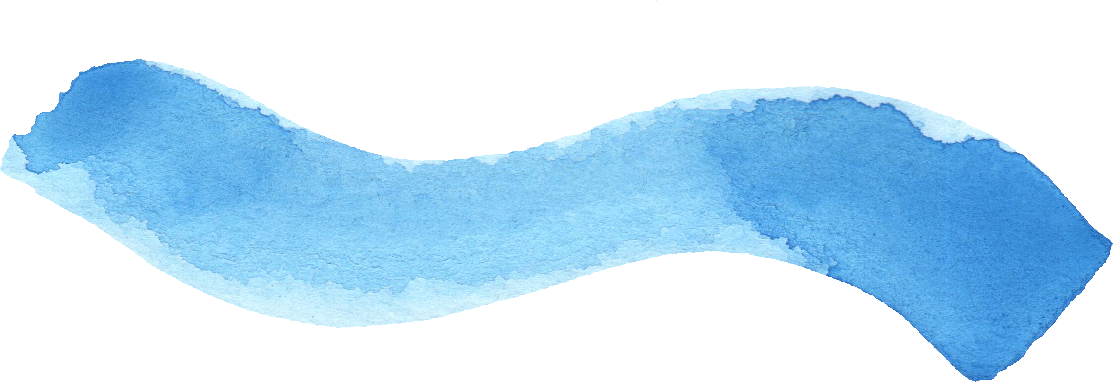 Films About Dystopia
Avatar                                                          iROBOT                                              The Hunger Games
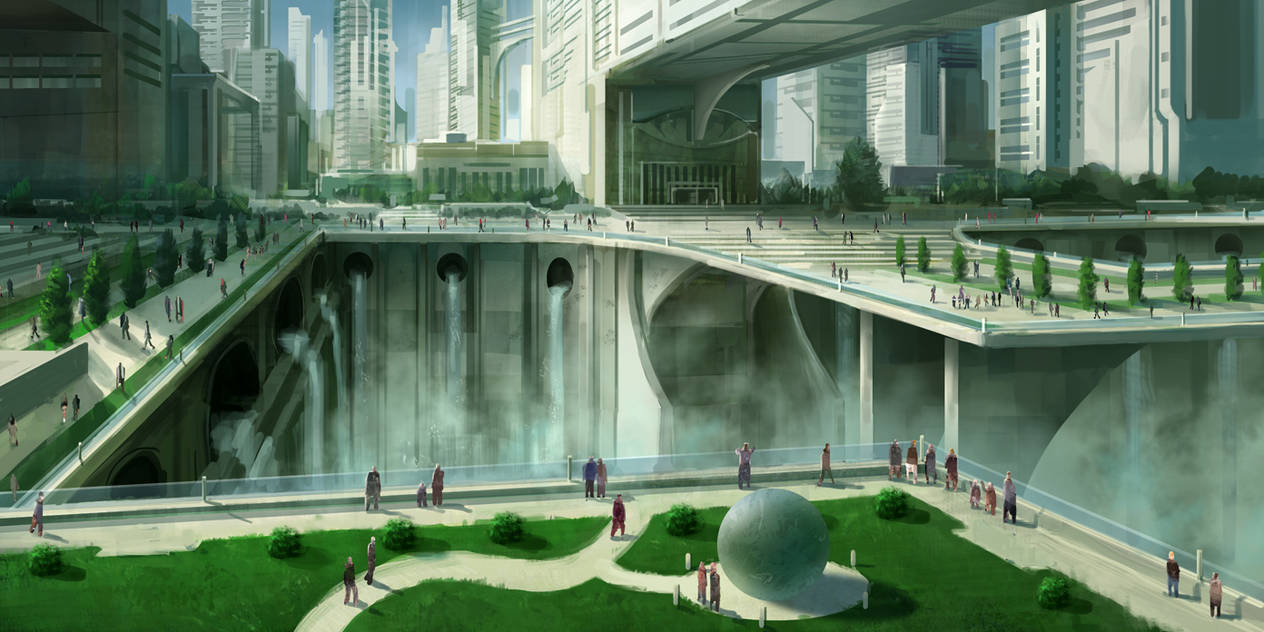 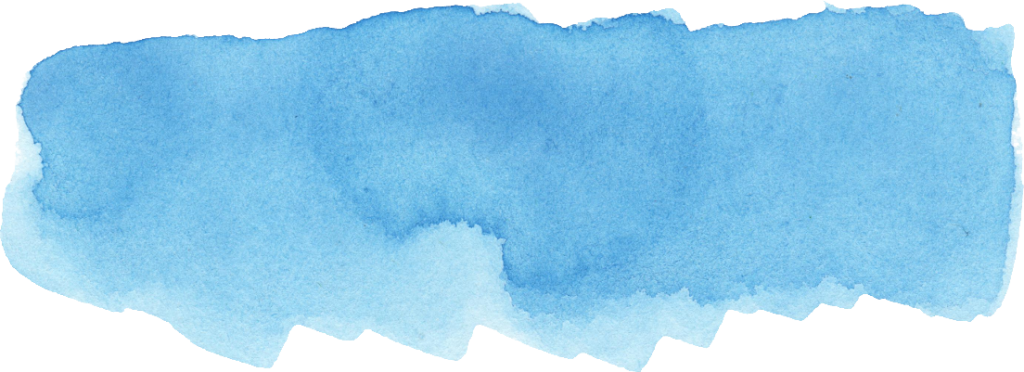 Utopia
Society in the future is filled with amazement and joy
No wars or lives lost to disease
Love and Peace
Planet and environment is protected and preserved
Technology helps and makes life easier
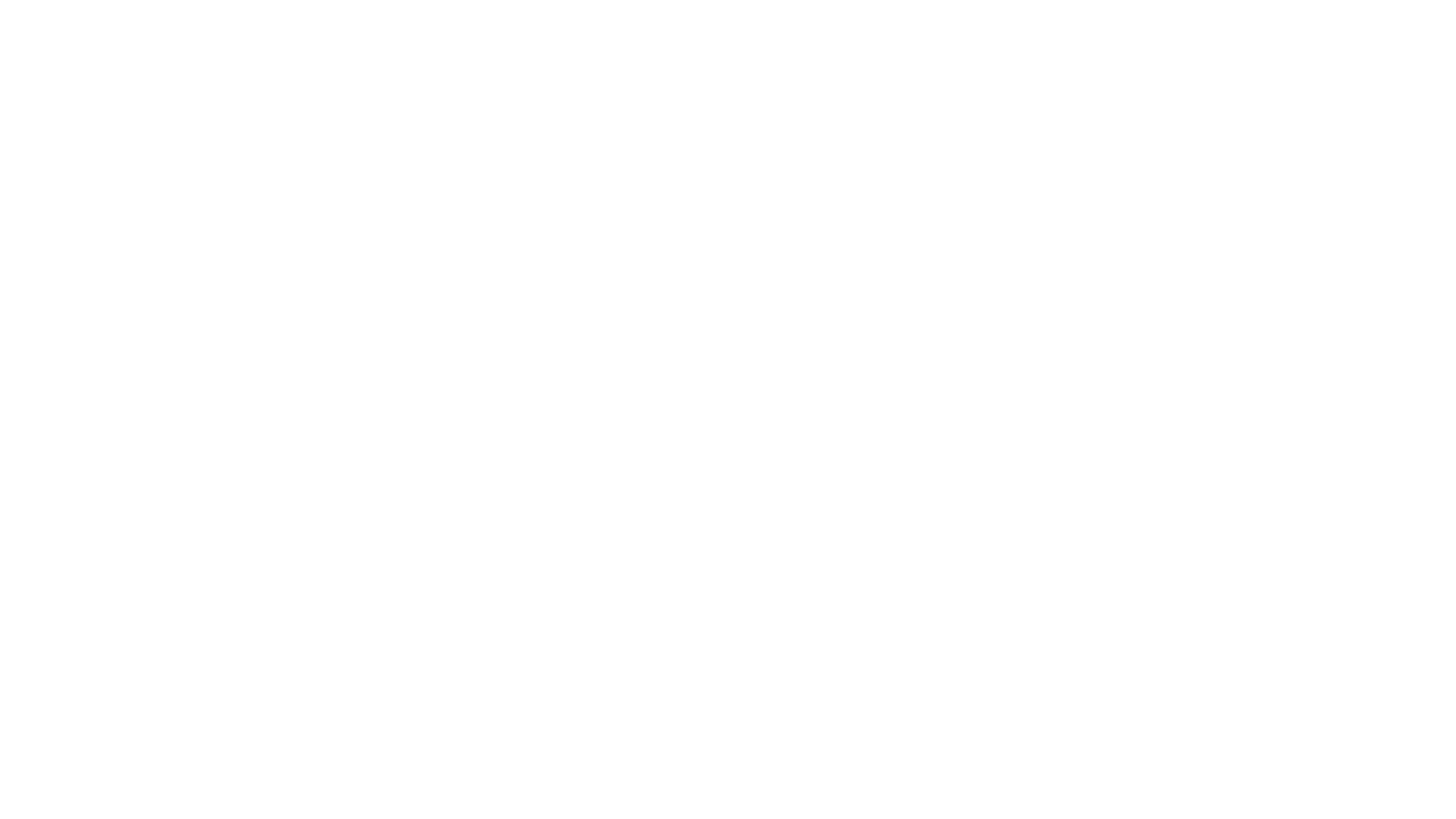 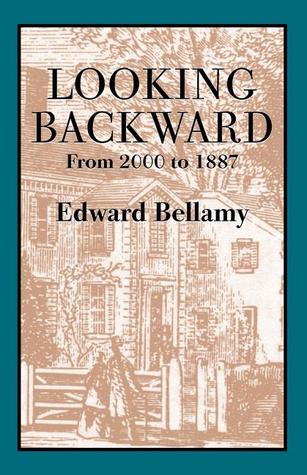 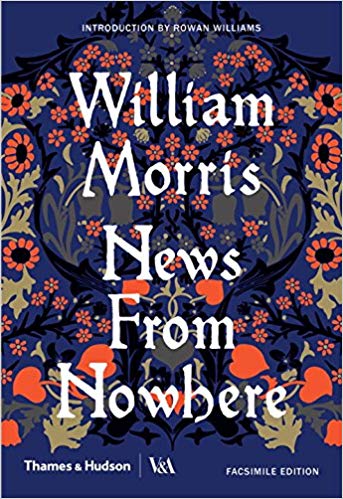 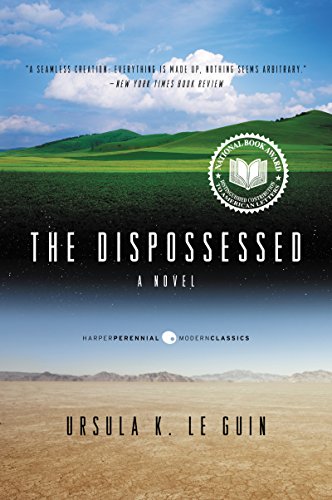 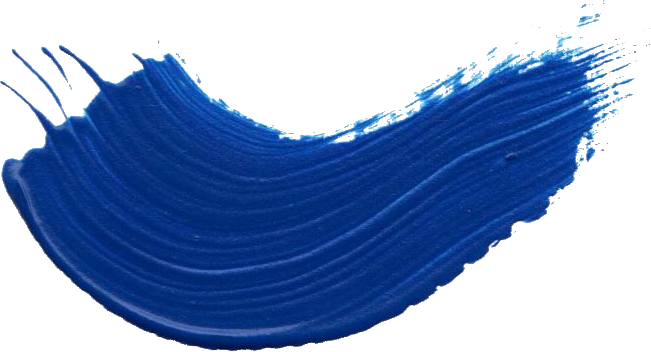 Books About Utopia
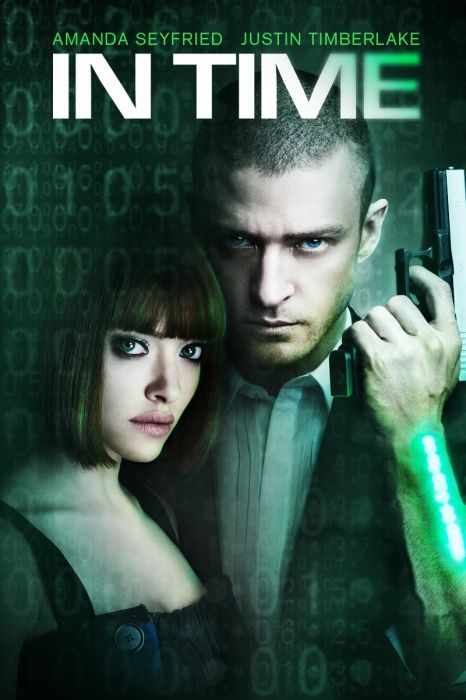 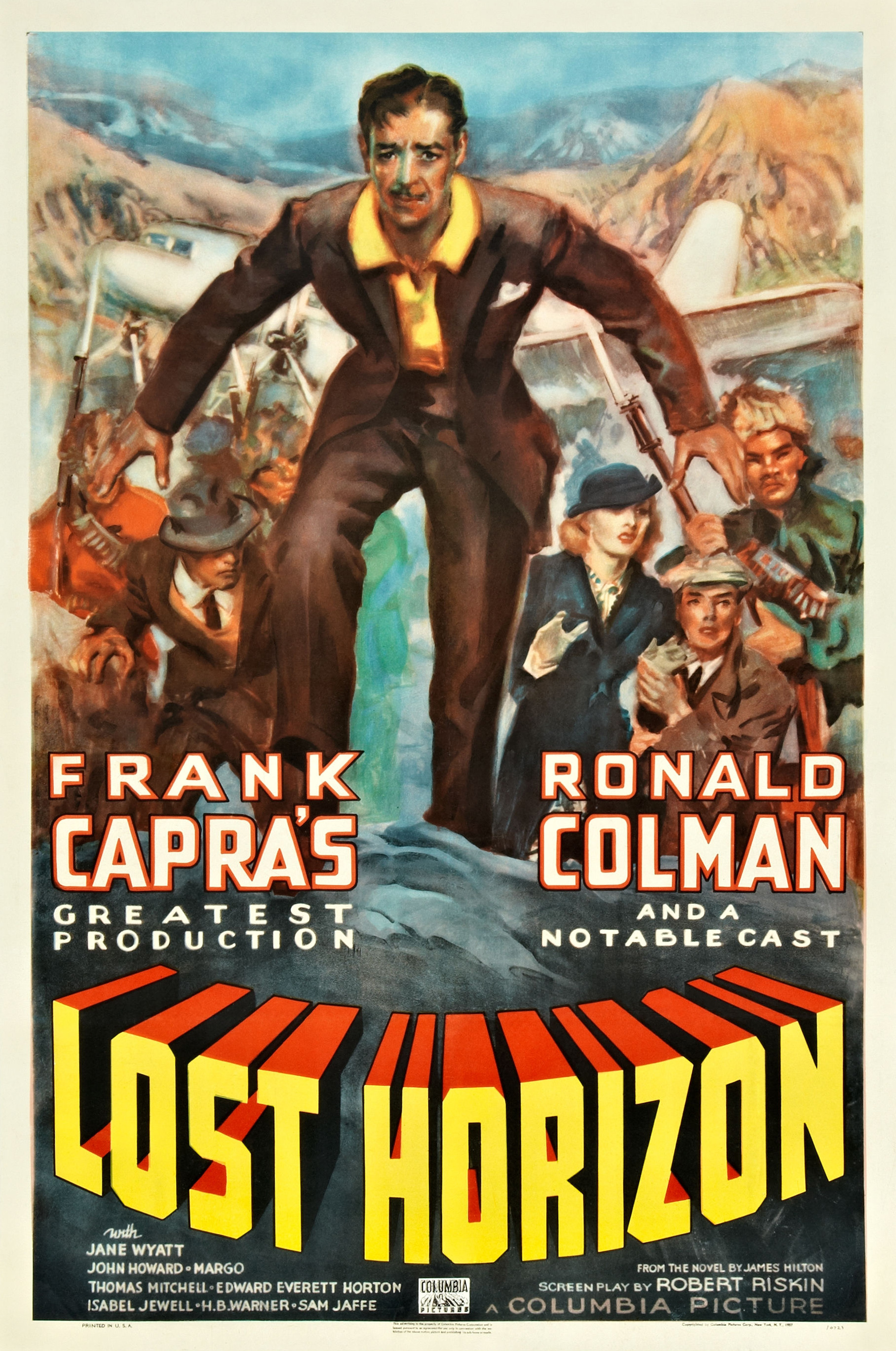 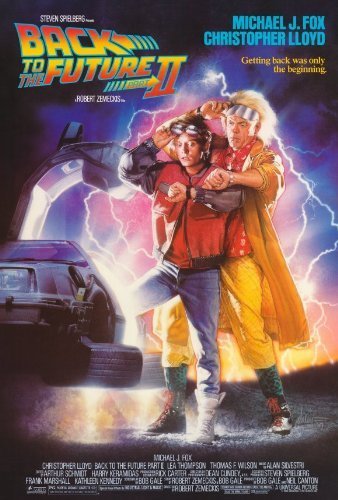 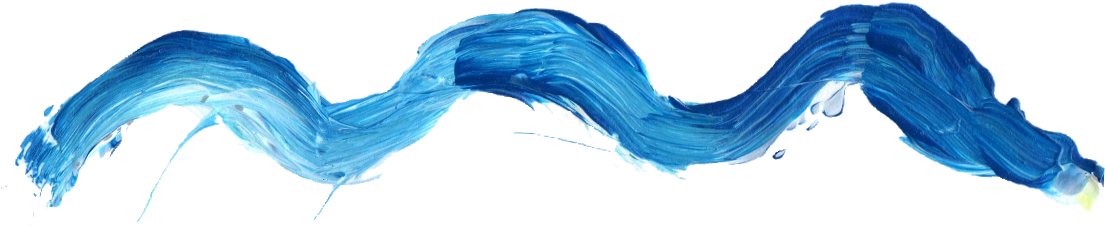 Films About Utopia
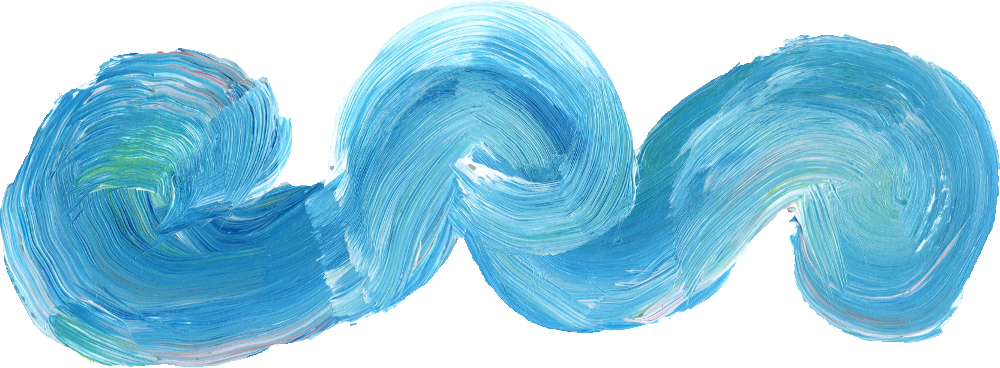 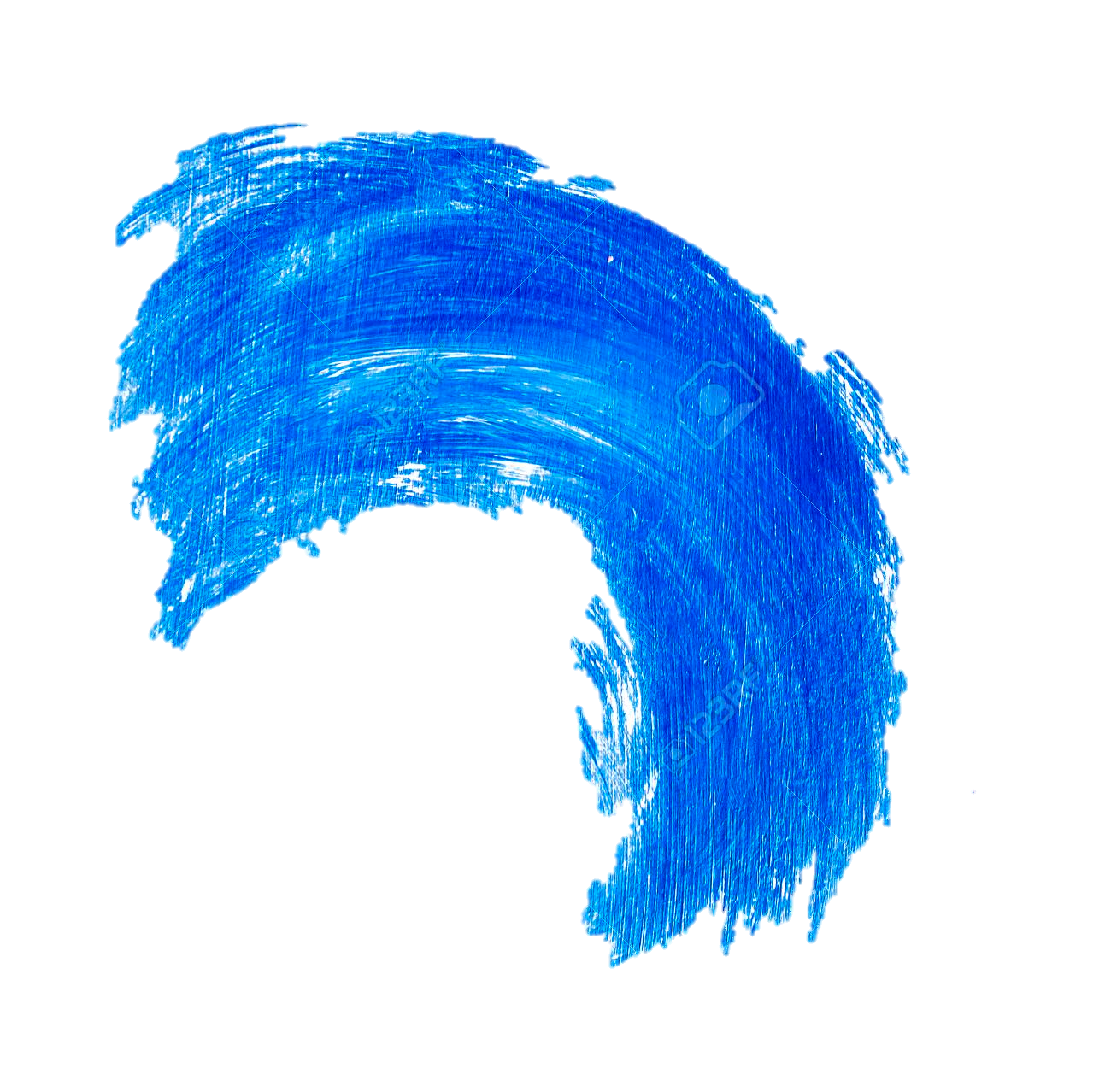 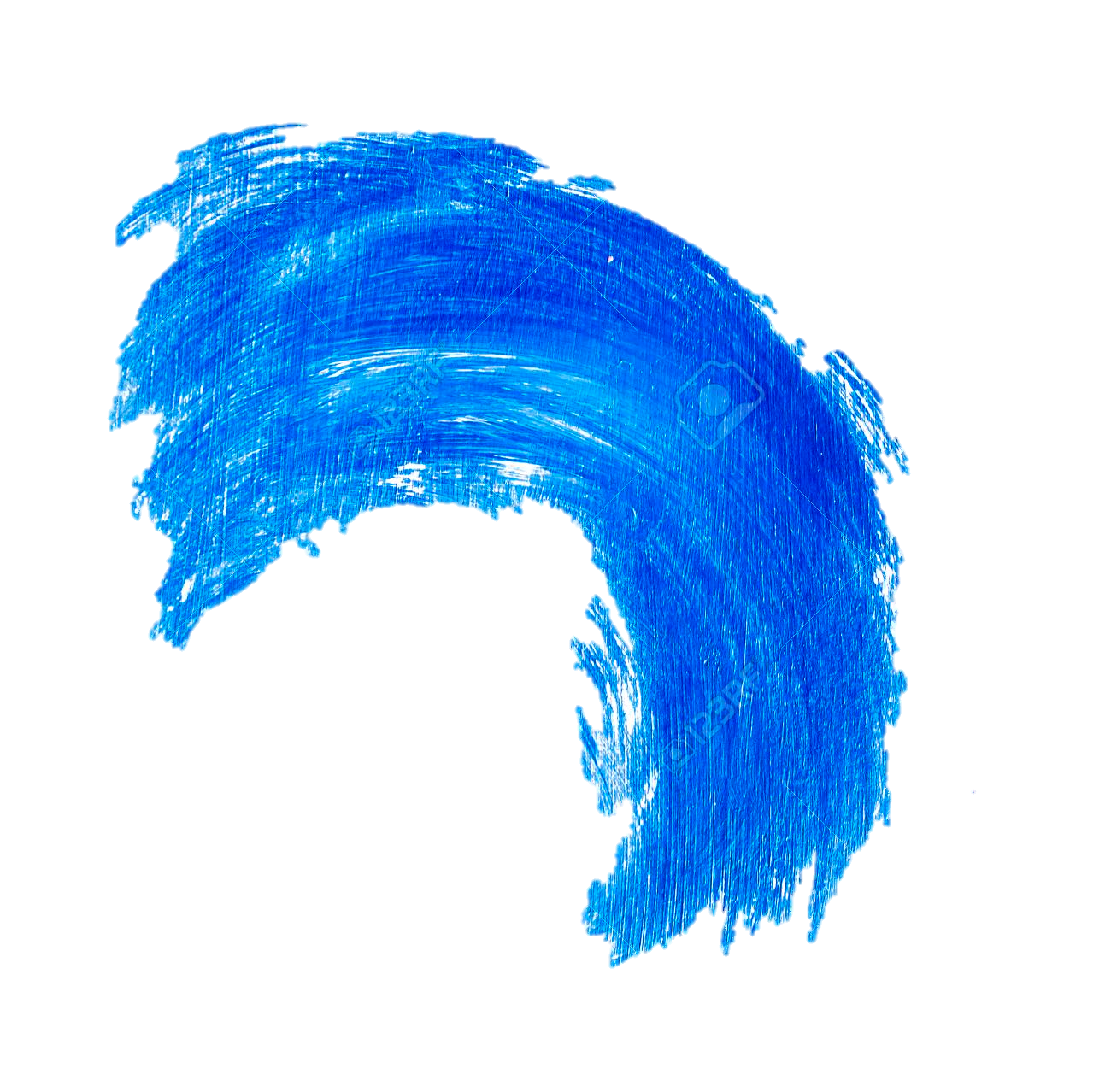 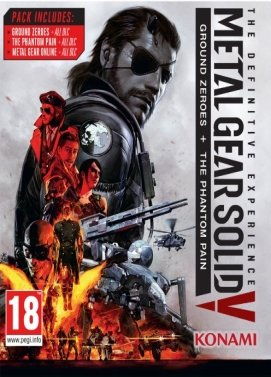 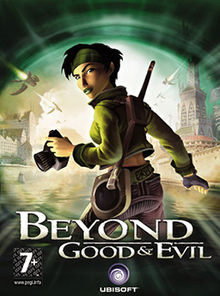 Video Games and Murray’s Ideas
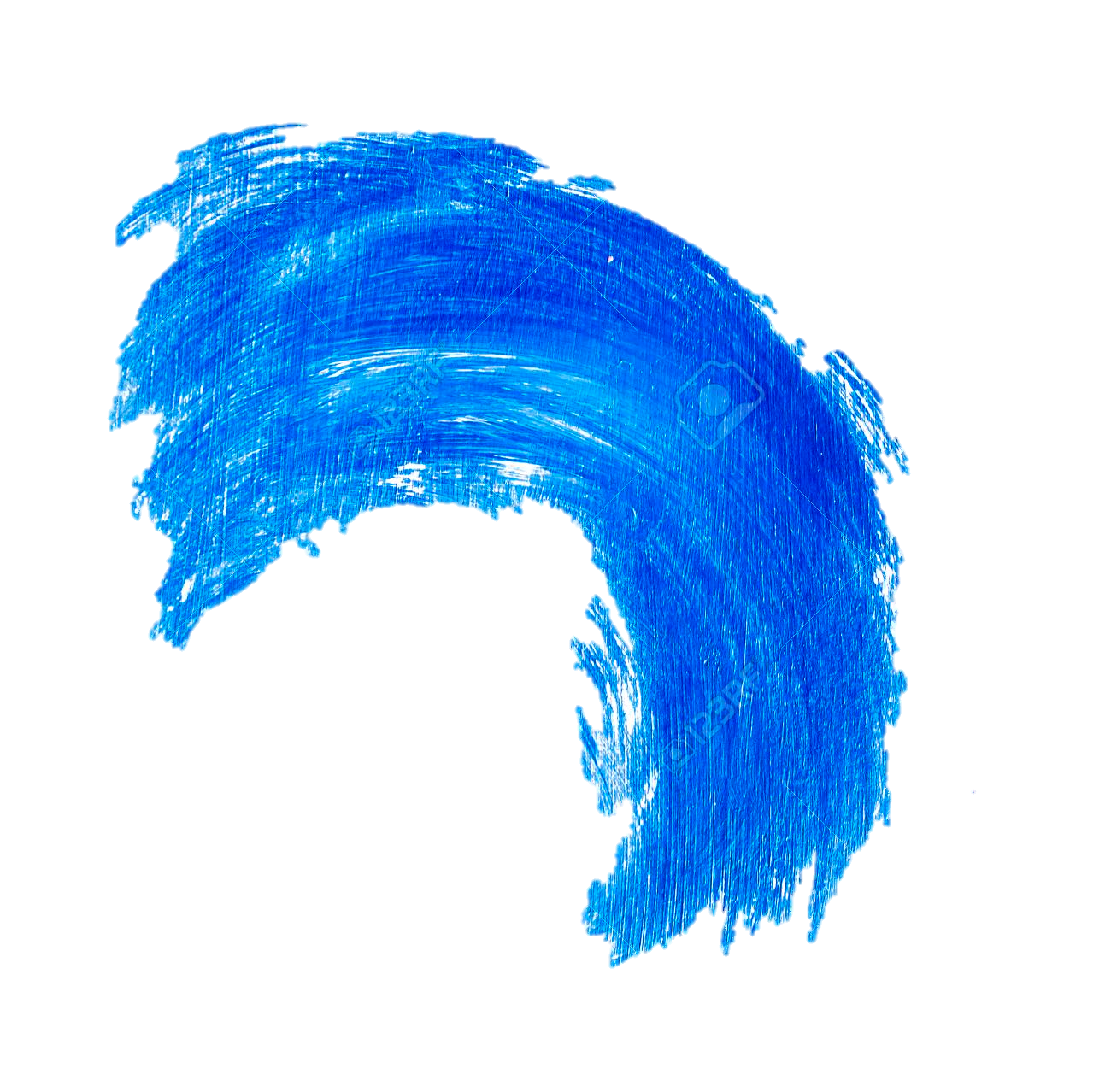 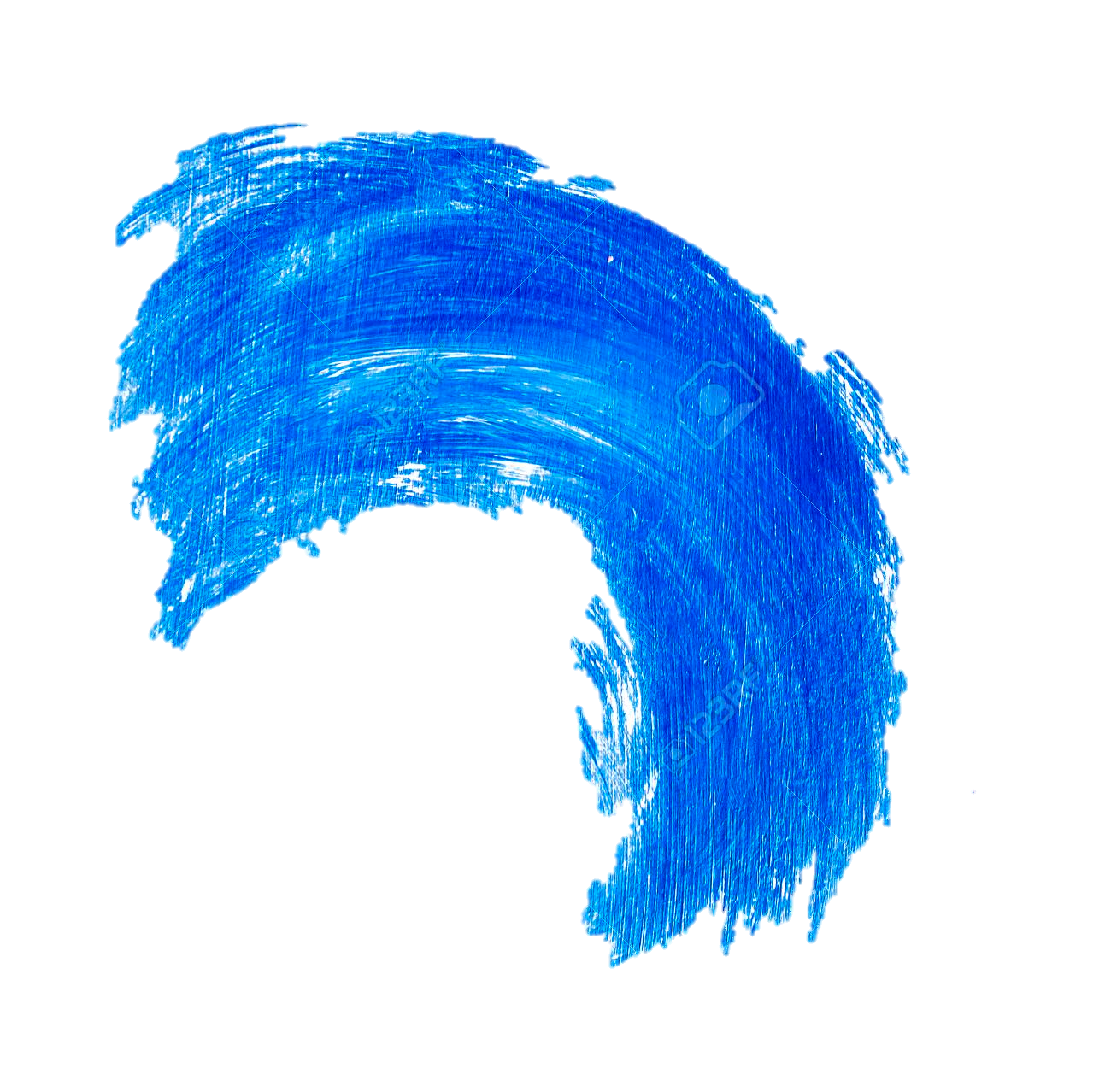 Murray did not talk about video games however, similar story lines about her ideas are used

Many Role-Playing Games have become popular like Final Fantasy
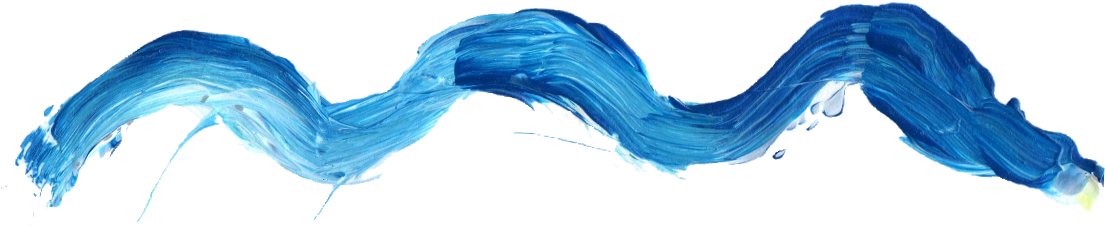 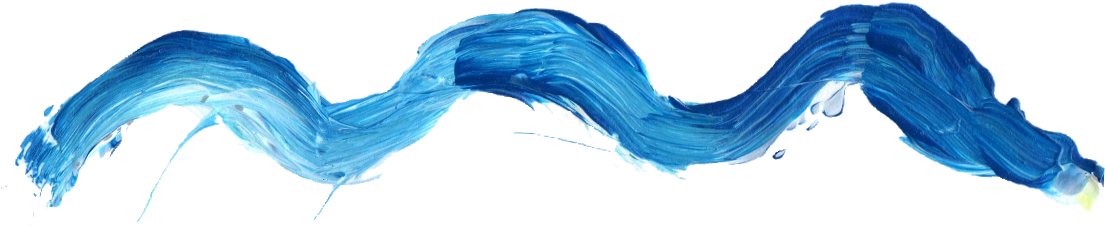 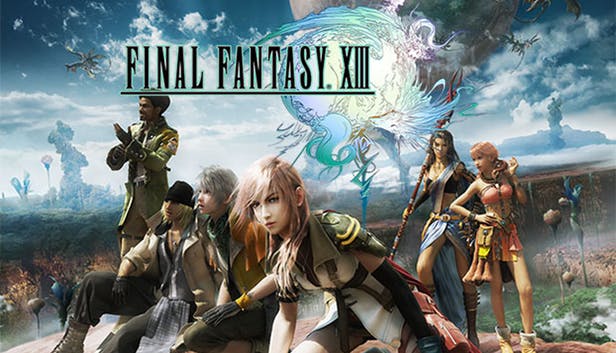 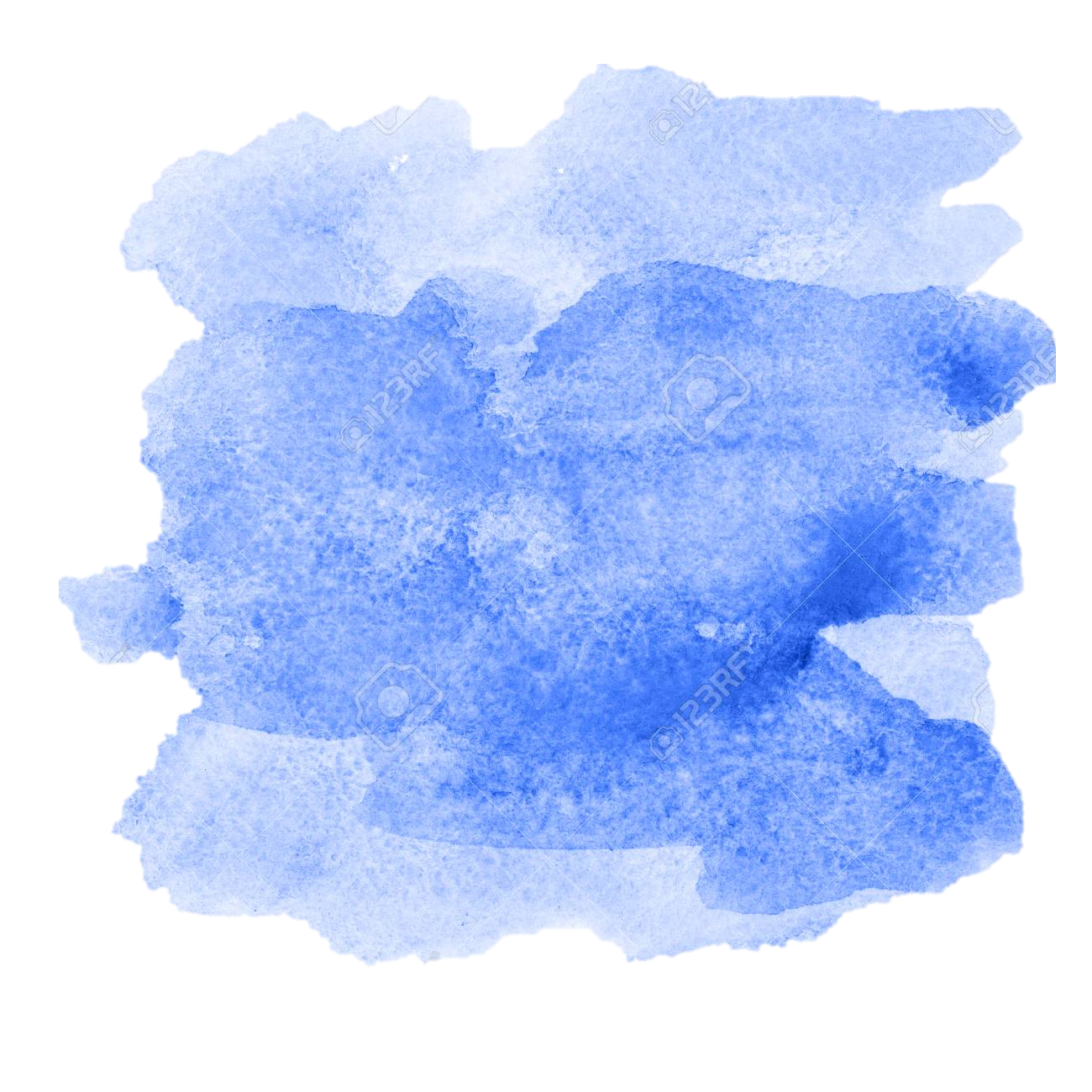 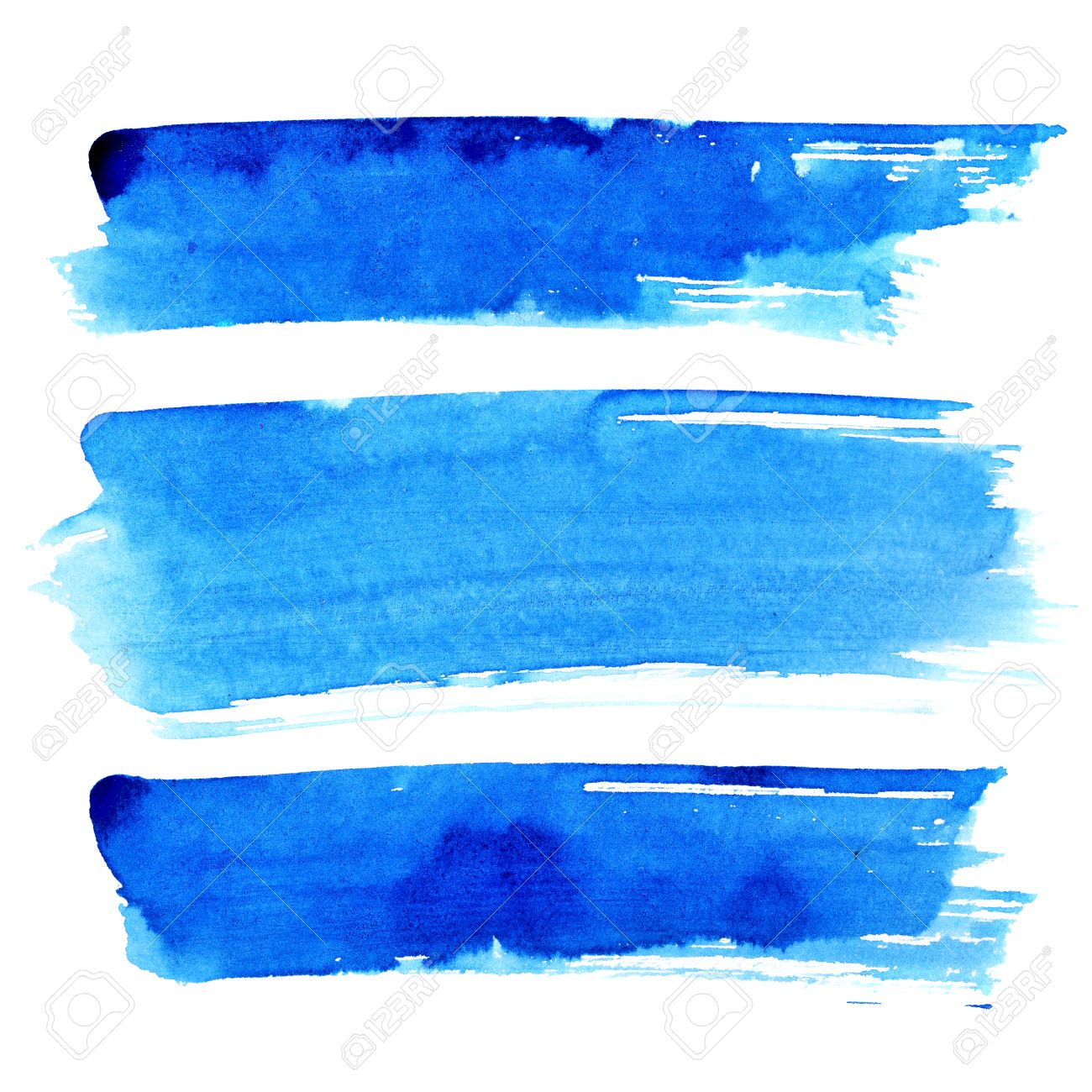 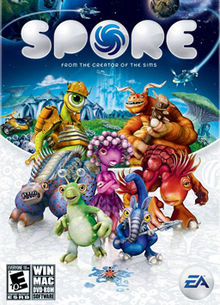 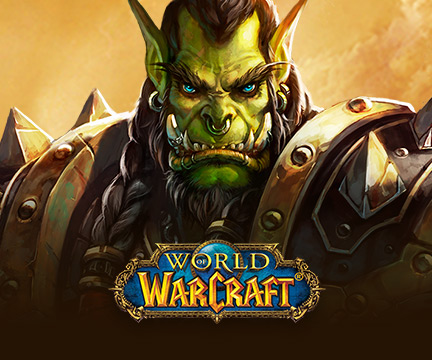 Games and People
Today, Gamers spend most of their time inside on the computers and play with friends they have met online.
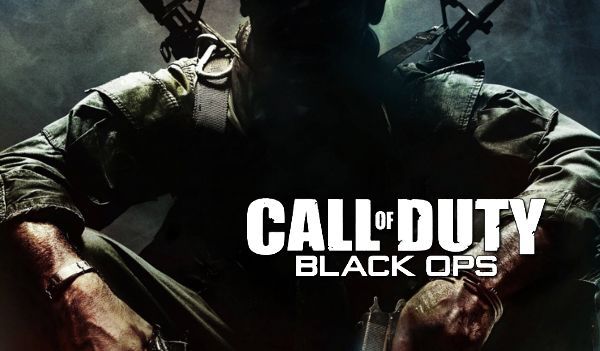 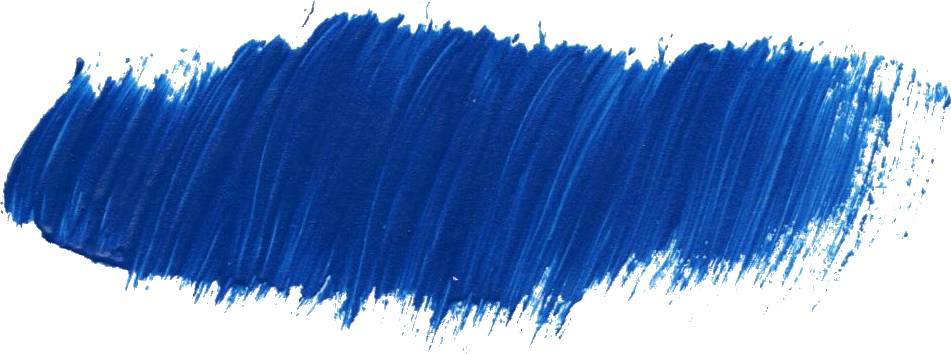 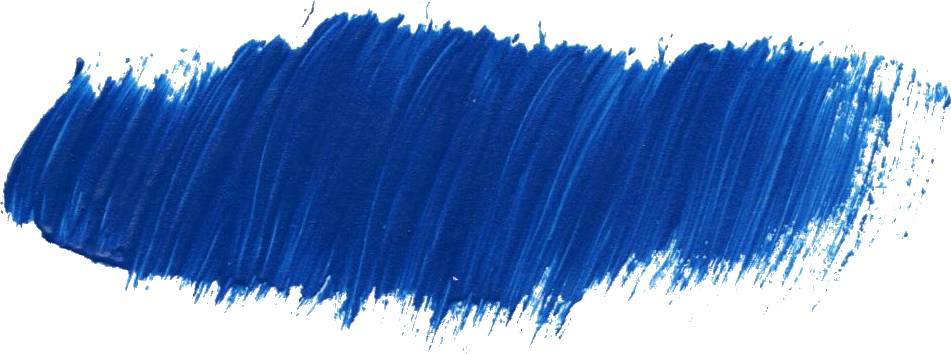 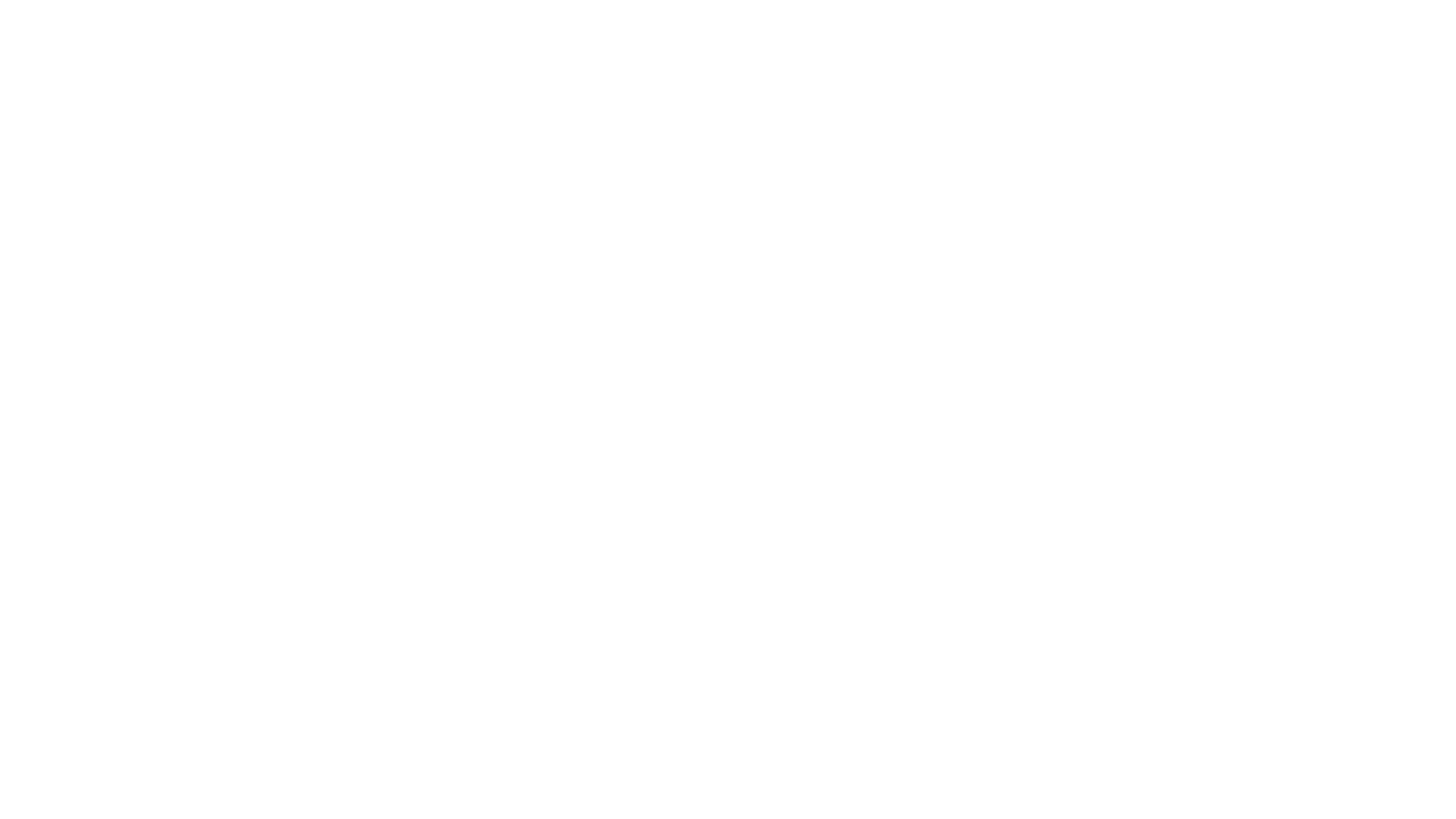 Multiform Story
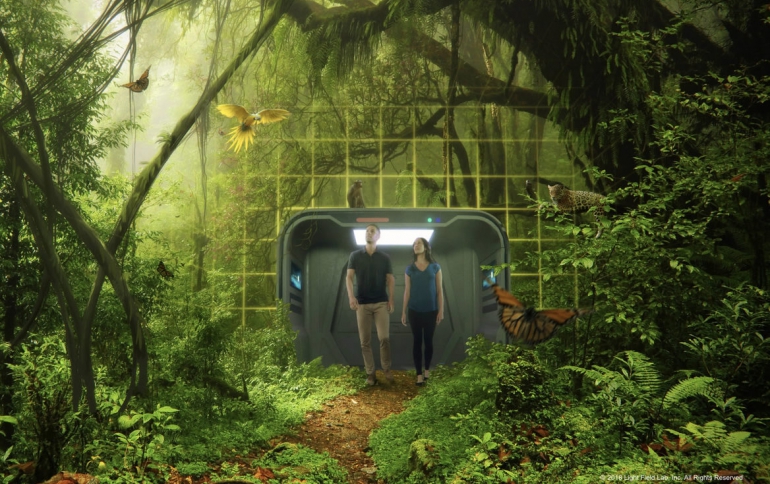 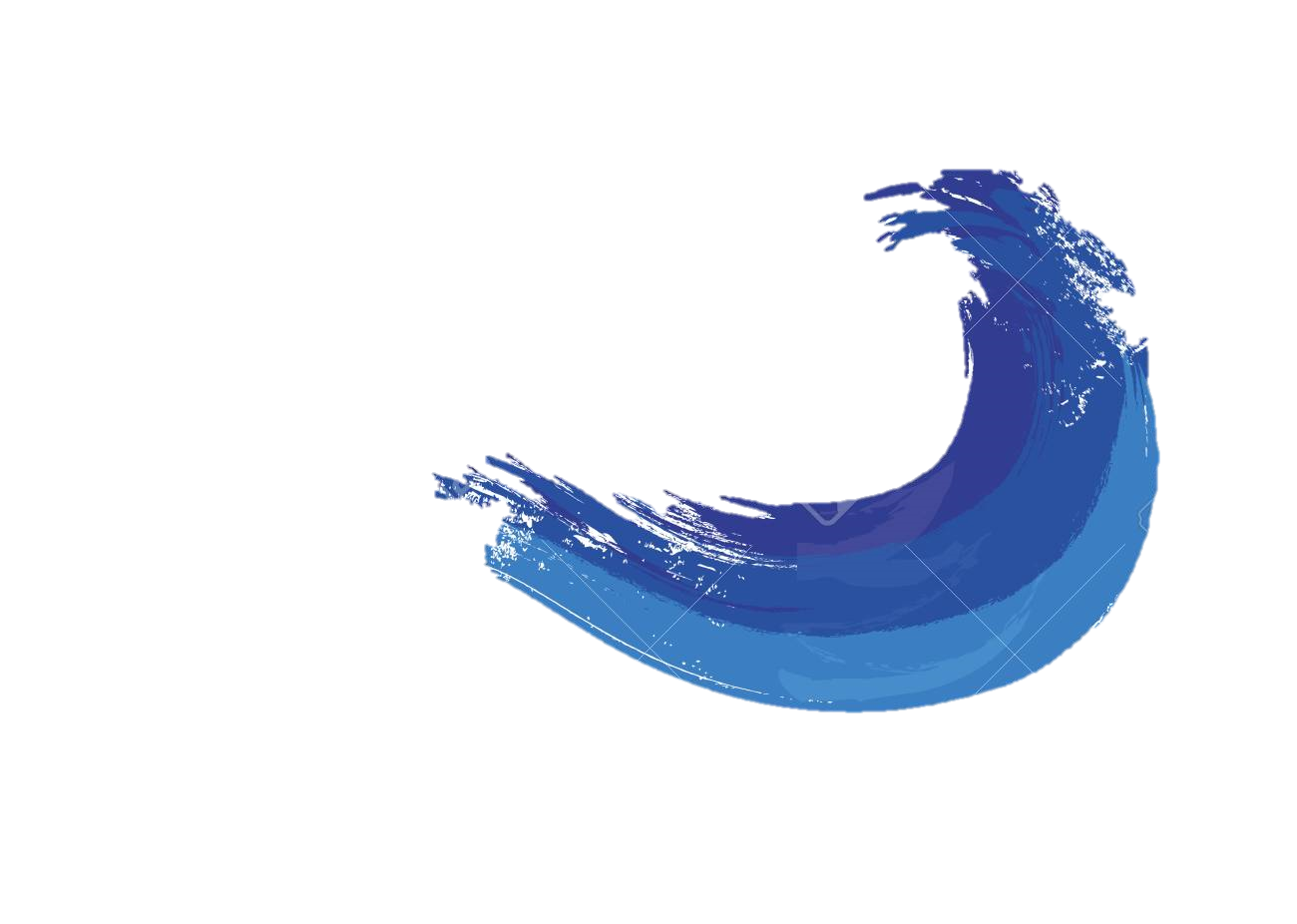 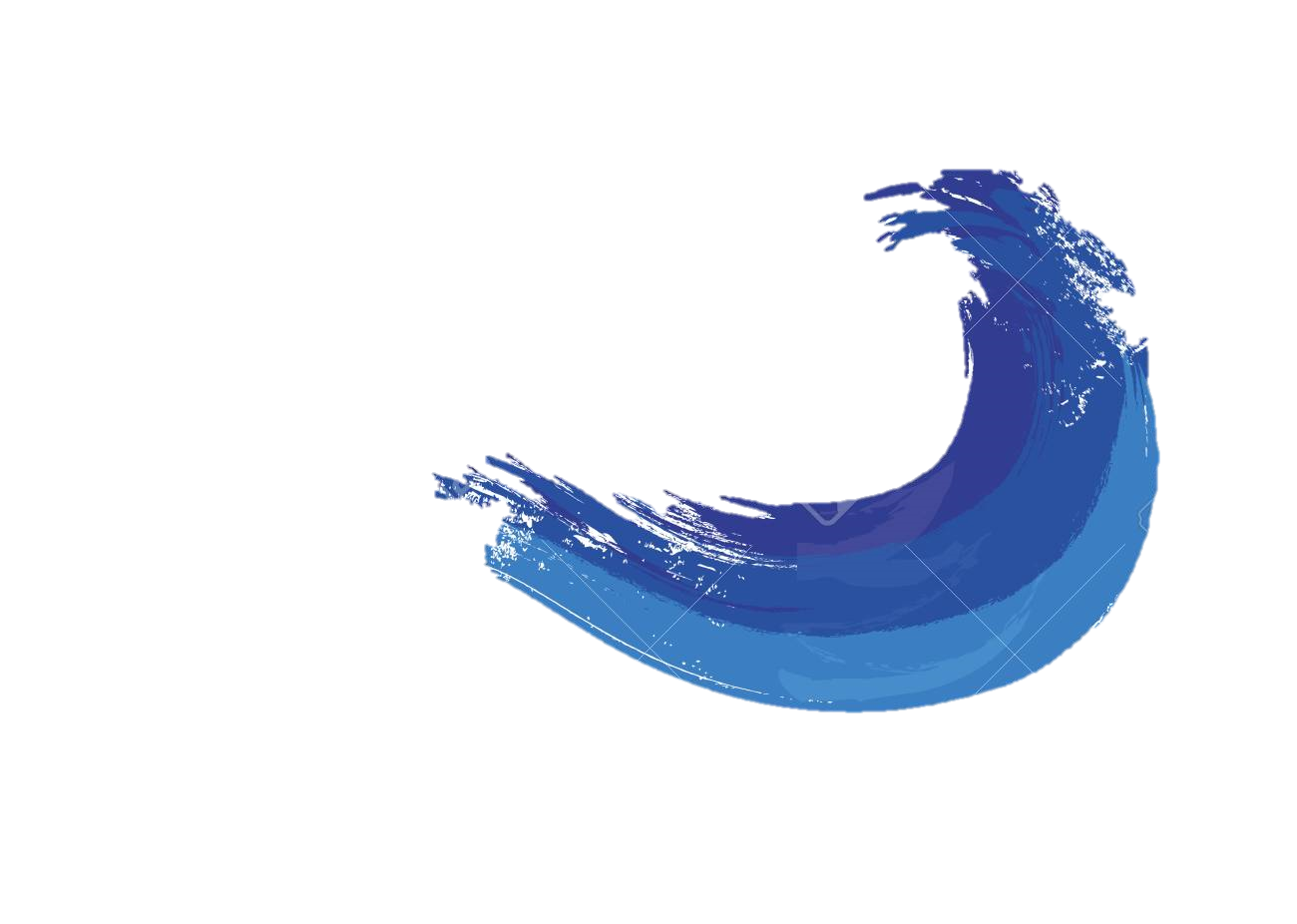 Holodeck
Another idea of Murray
Story includes
World with immersive and imaginary ideas
Users can explore the world and change it
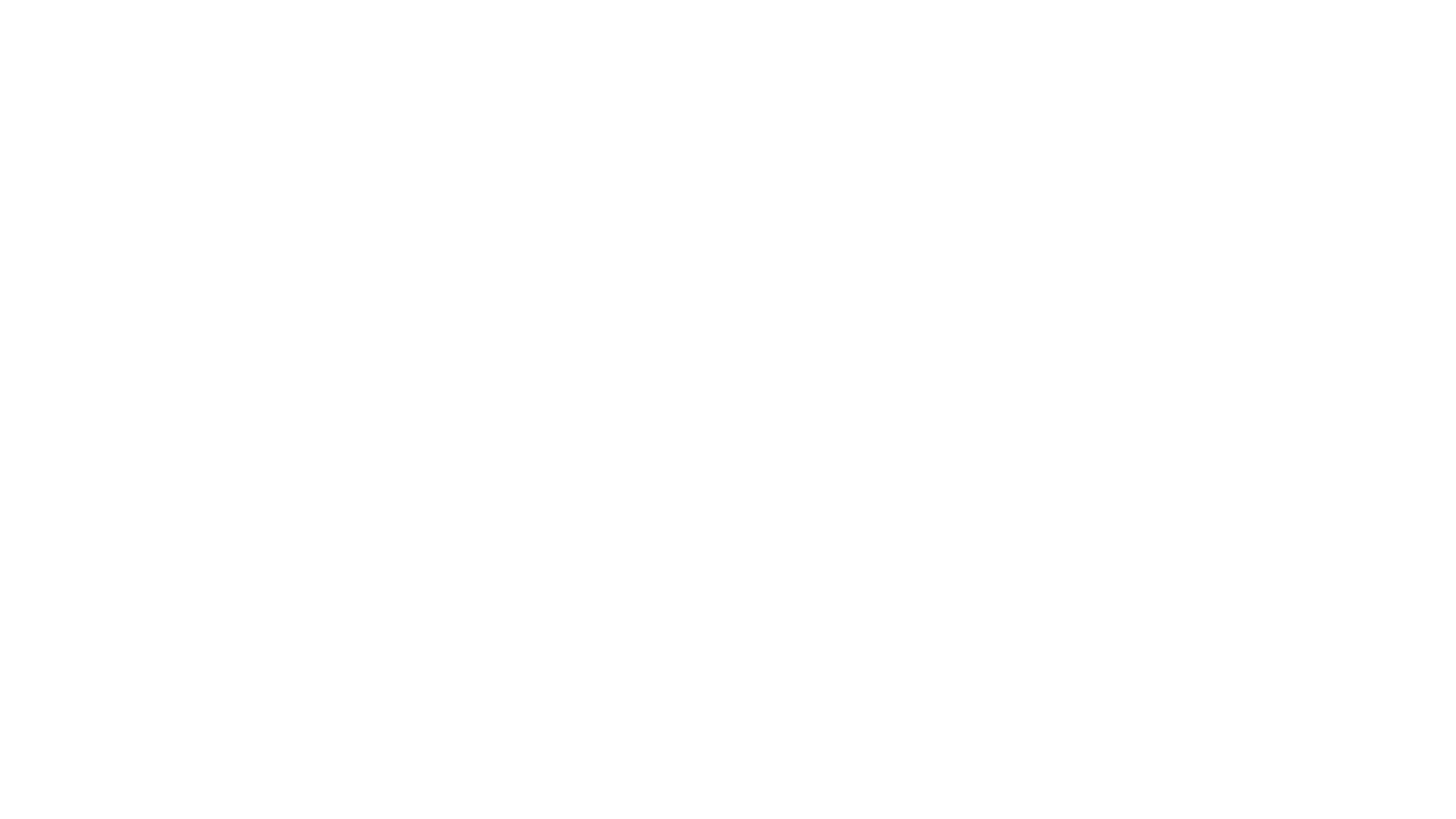 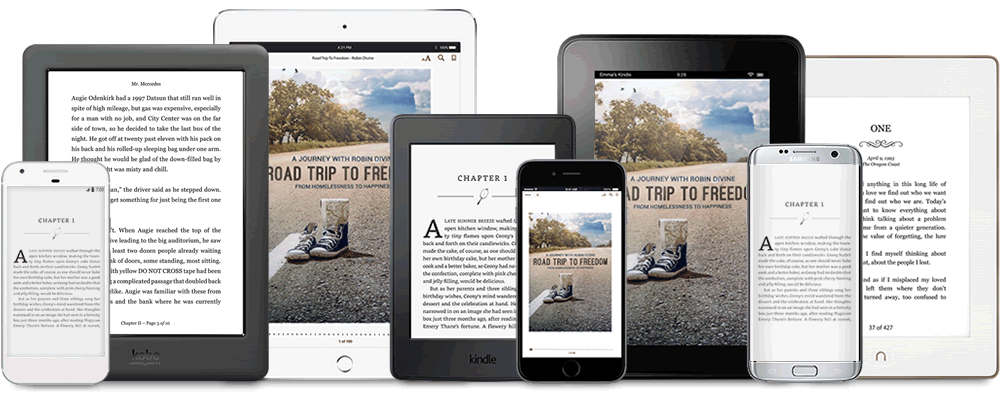 World of Technology Taking Over?
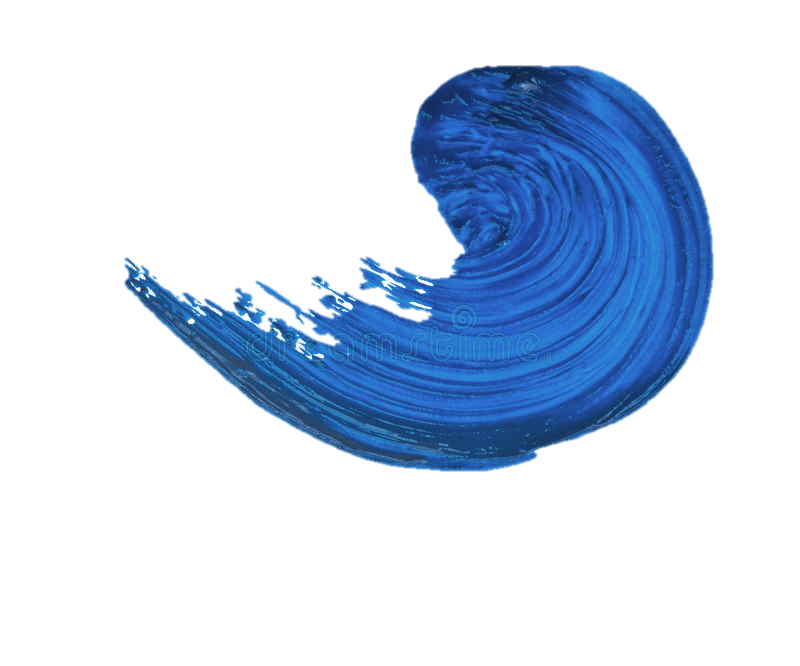 Print Technology pushed development of books with amazing stories.
Now there are new technology that no longer require books.
Although books may be slowly losing to technology, amazing stories will continue to thrive and will take on a new form.
Potentially could become online books
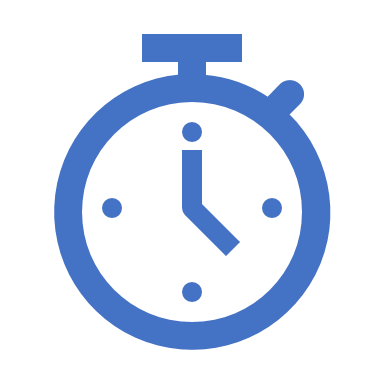